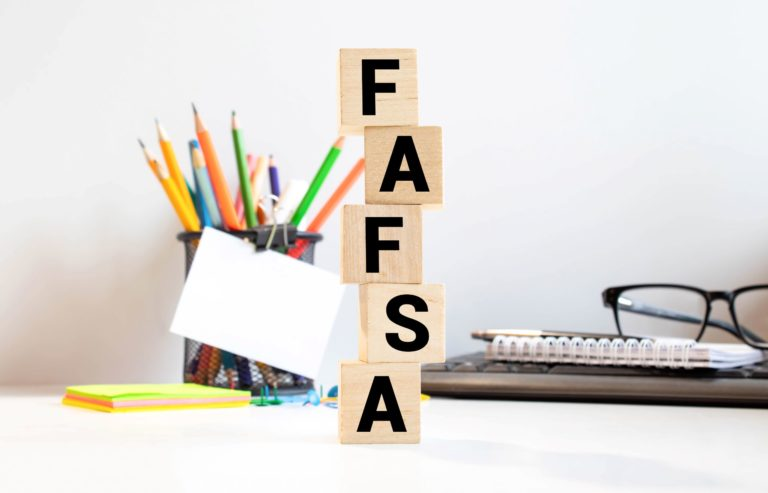 2024-2025Proceso de Ayuda Financiera
PRESENTADOR/A:
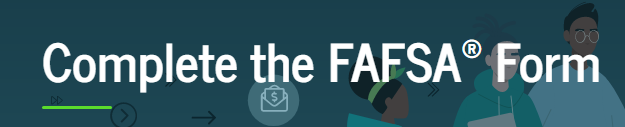 El proceso de la ayuda financiera comienza con la forma de la FAFSAStudentAid.gov
La Solicitud Gratuita de Ayuda Federal para Estudiantes                             (FAFSA - Free Application for Federal Student Aid)
Cuidado con las paginas web que no son afiliadas con o respaldados por el Departamento de educación de los Estados Unidos (ED) y piden pagar una TARIFA. 
No pague por asistencia que es otorgada gratuitamente.
La forma de la FAFSA
2024-2025 Ayuda Financiera Cronograma
Cuenta FSA (Federal Student Aid ID)
Cuenta de usuario y contraseña 
Firma electrónica Legal
Es Requerido para acceder la forma de la FAFSA
Requerido para todos los estudiantes y sus padres

Cree su cuenta por lo menos 3 dias antes de empezar la FAFSA

Va a necesitar:
Numero de Seguro Social (SSN)
Padres que no tienen un SSN tendrán un proceso de verificación separado
Usará Información de los buros de crédito  
Este proceso NO esta disponible aún

Numero de celular y correo electrónico
No use su correo electrónico de la escuela secundaria (high school)
Cada padre/madre y el estudiante debe tener numero celular y correo electrónico separados
Autenticación MultiFactor (MFA)
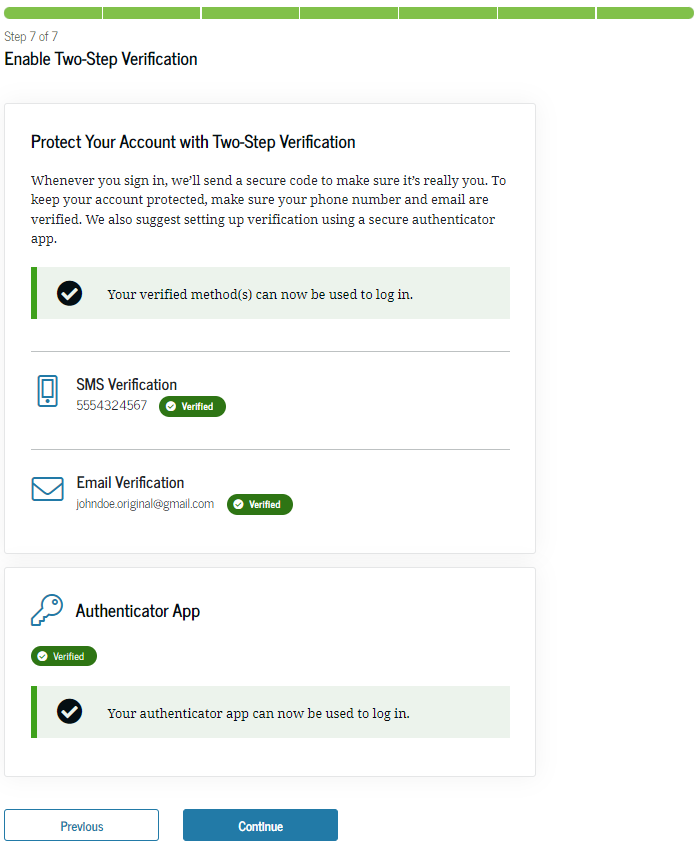 Crear una cuenta FSA ID requiere usar MFA
Use el código MFA de un solo uso por: 
Correo electrónico
Mensaje de Texto
Aplicación de autenticación (descargar por una de las tiendas mobile)
Cuando la cuenta FSAID es creada, se le presentará un código de respaldo de un solo uso
ESCRIBALO (No se le presentará este código nuevamente)
Puede usarlo para acceder su cuenta en caso de que no pueda usar otro MFA 
Una vez que lo use, el MFA sera desabilitado. Re-abilitelo en su configuracion de cuenta
Si no puede acceder su cuenta con su MFA o el código de respaldo, llame 1-800-433-3243
Acceder con el MFA
Estado de Dependencia
Dependiente = Padre(s) aplican con el estudiante.
Independiente = Estudiante (y esposo/a) aplican sin los padre(s).
Categorias que hace a un estudiante independiente:
Hijos/Dependientes
Huerfano/Dependiente de la corte/Hogar de crianza temporal (foster care) = Edad 13 o mayor
Emancipación/Tutela legal
Personas sin hogar o con riesgo de quedarse sin hogar que se mantienen por si mismos.
Edad = 24 a partir del 1ero de enero
Estudiante de postgrado
Casado
Veterano/Servicio militar activo
La mayoria de los estudiantes de secundaria seran dependientes.
Padre en record en la FAFSA
Preguntas de Ayuda de los Padres
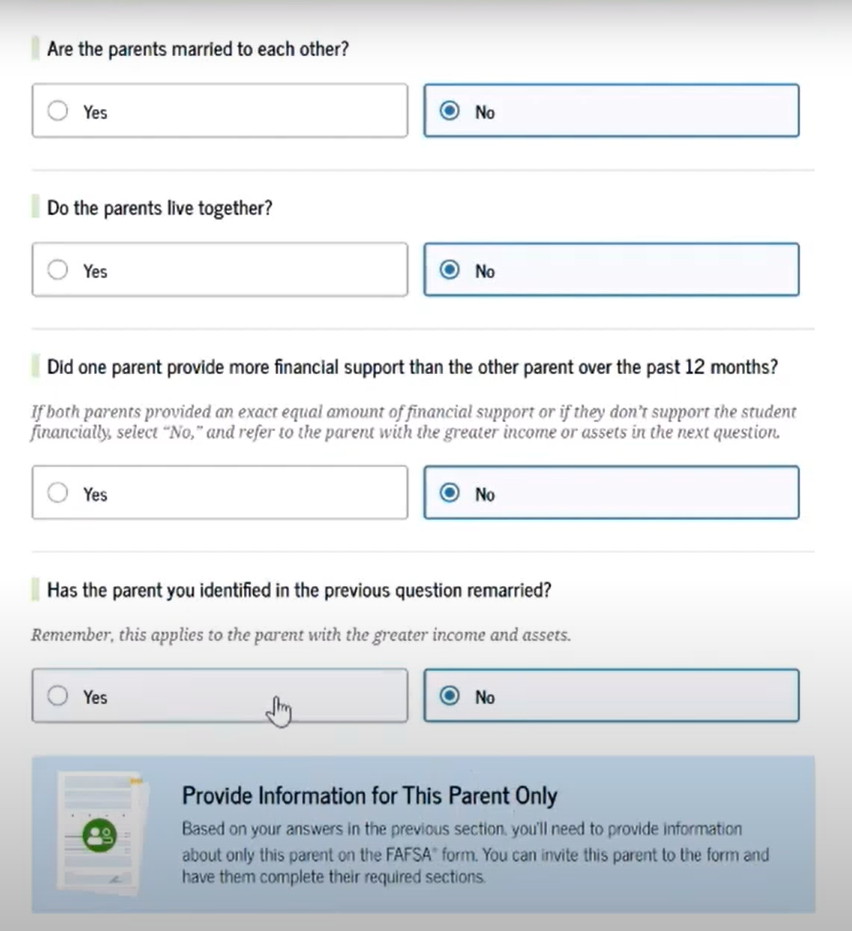 ¿Están sus padres casados?
Si la respuesta es Sí, ponga Información de ambos padres
Si la respuesta es No, vaye a la siguiente pregunta
¿Sus padres viven juntos?
Si la respuesta es Sí, ponga Información de ambos padres
Si la respuesta es No, vaye a la siguiente pregunta
¿Uno de los padres brindó mayor apoyo financiero que el otro durante los ultimos 12 meses?
Si los dos padres proporcionaron la misma cantidad de apoyo financiero o si no mantienen al estudiante económicamente, seleccione “No” y ponga la Información del padre con mayores ingresos o bienes en la siguiente pregunta. 
Responda Sí o No en la siguiente pregunta 
¿Se ha vuelto a casar el padre que identificó en la pregunta anterior?
Si la respuesta es Sí, ponga Información de ese padre/madre y el padrastro/madrastra.
Si la respuesta es No, ponga solamente la Información de su padre/madre.
Contribuyentes
Página de Inicio de la FAFSA® de los Estudiantes Dependientes
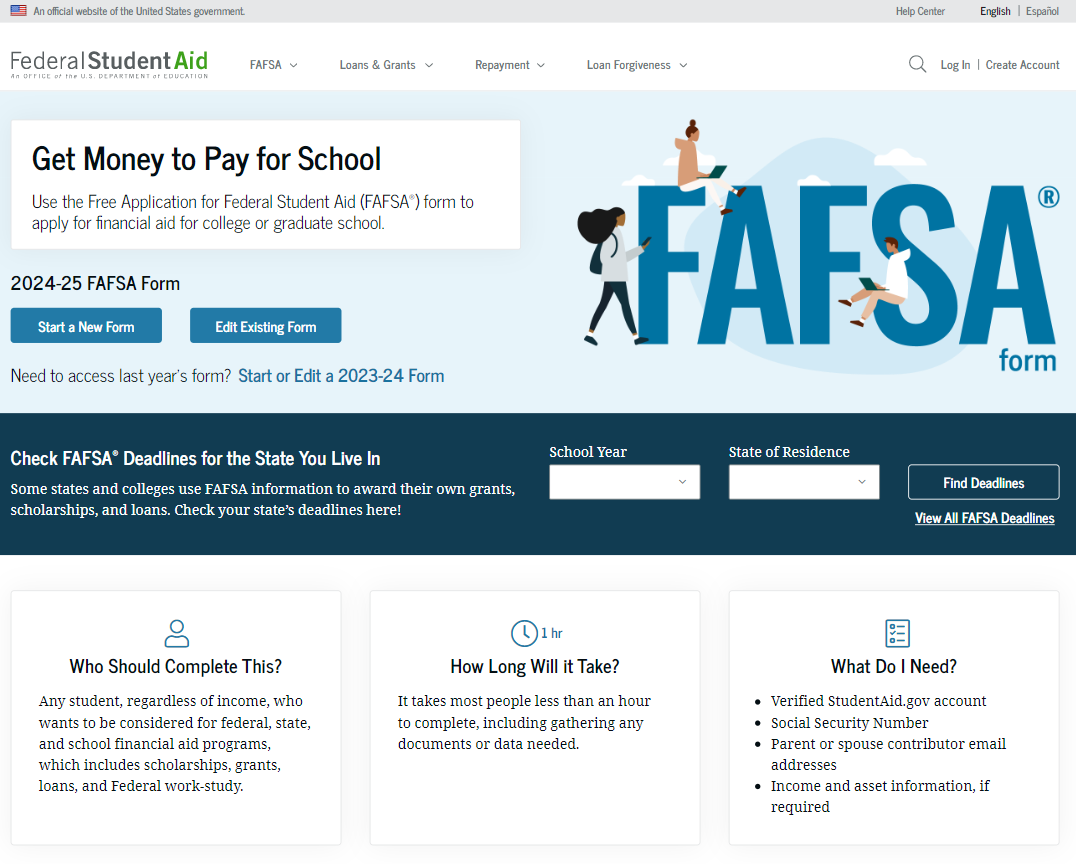 Estudiante Dependiente:Inicio de Sesión
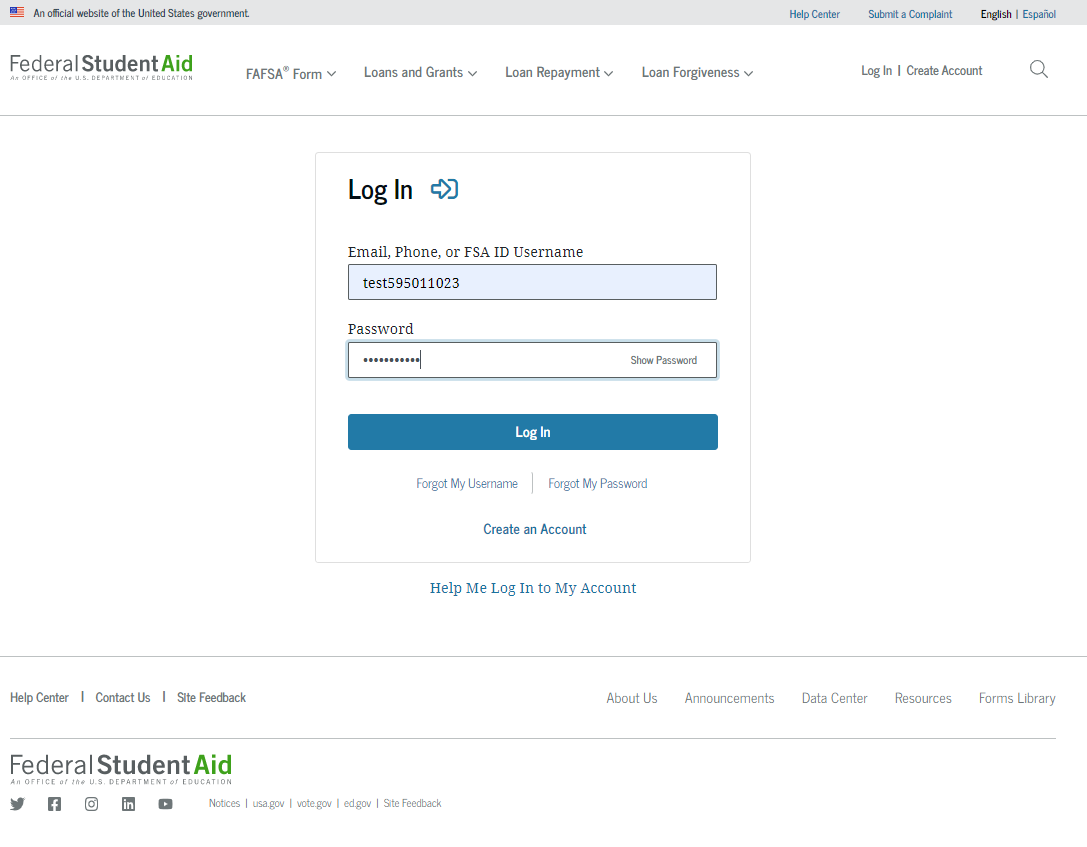 Esta requerido que todos los estudiantes tengan una cuenta FSA ID
Roles de los Estudiantes Dependientes
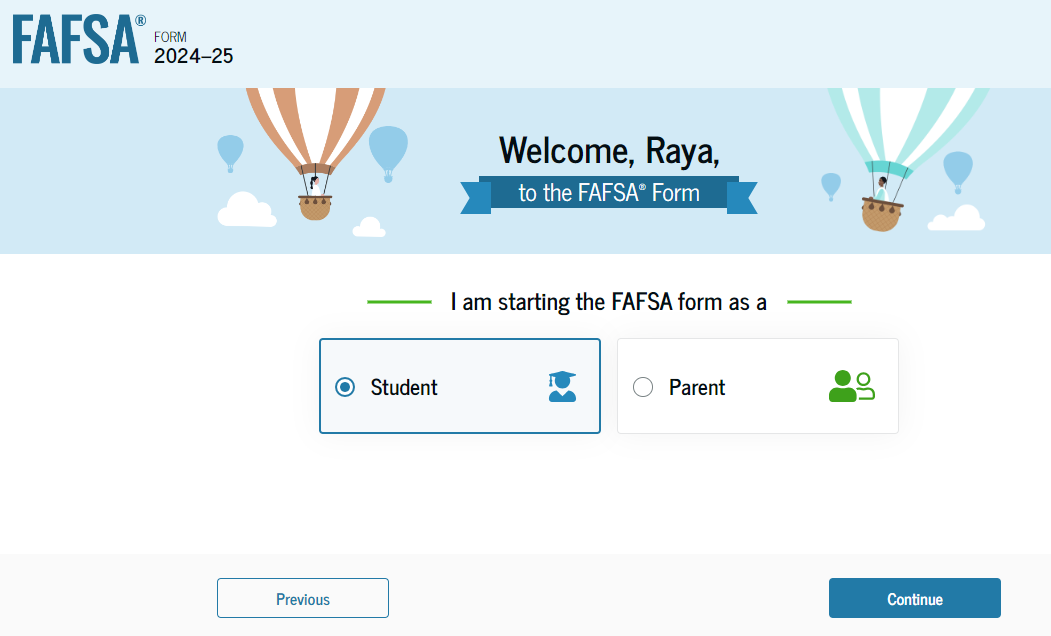 Orientación de Estudiantes (1 of 4)
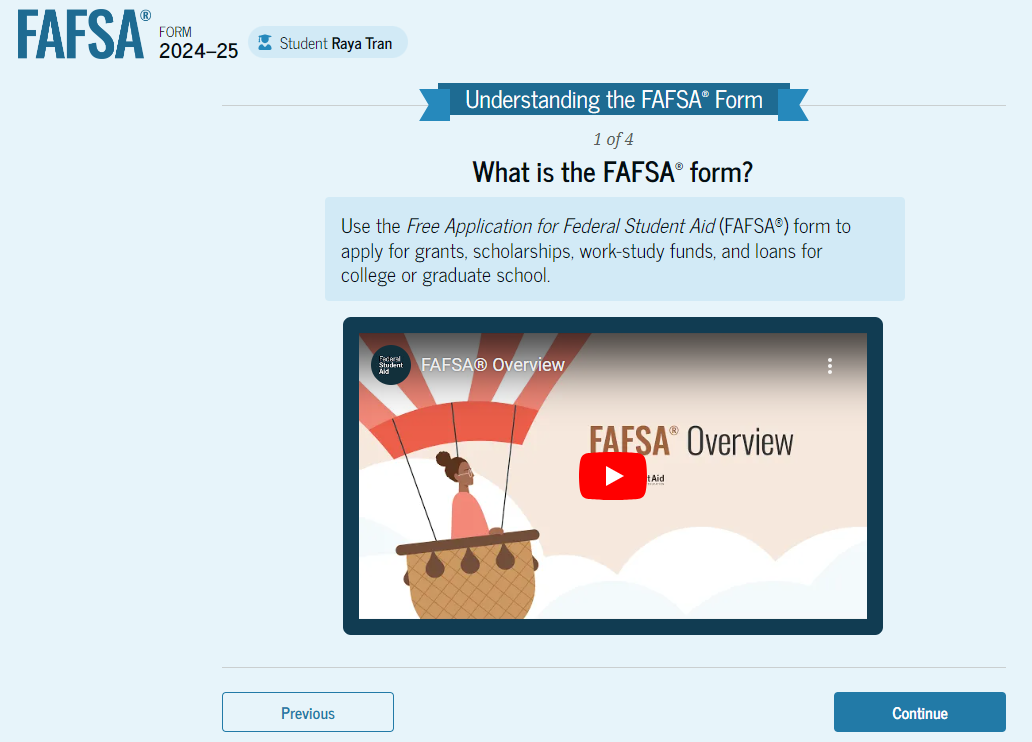 Cuando los estudiantes empiezan la forma de FAFSA® del 2024–25 por primera vez, van a pasar por el proceso de orientación de la FAFSA.
Información de Identidad del Estudiante Dependiente
Para actualizar cualquier Información personal, el estudiante debe acceder su Configuracion de Cuentas en StudentAid.gov.
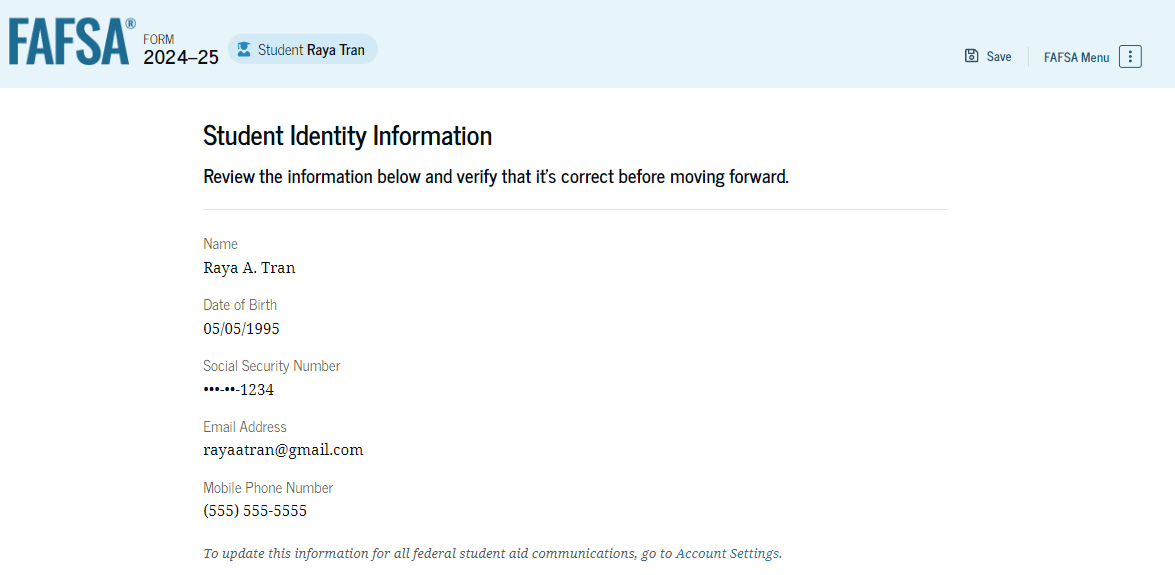 Información de Identidad del Estudiante Dependiente(Continuación)
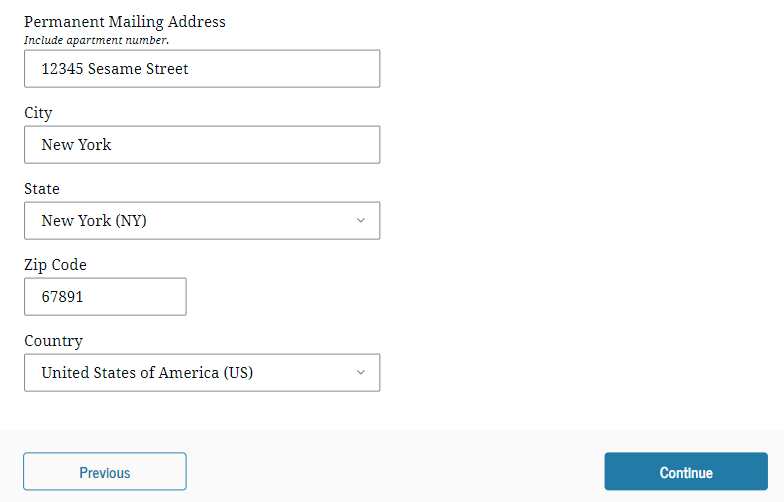 Para los campos relacionados con la dirección postal del estudiante, el estudiante puede editarlos directamente en esta pagina.
Estudiante Dependiente Proporciona Consentimiento
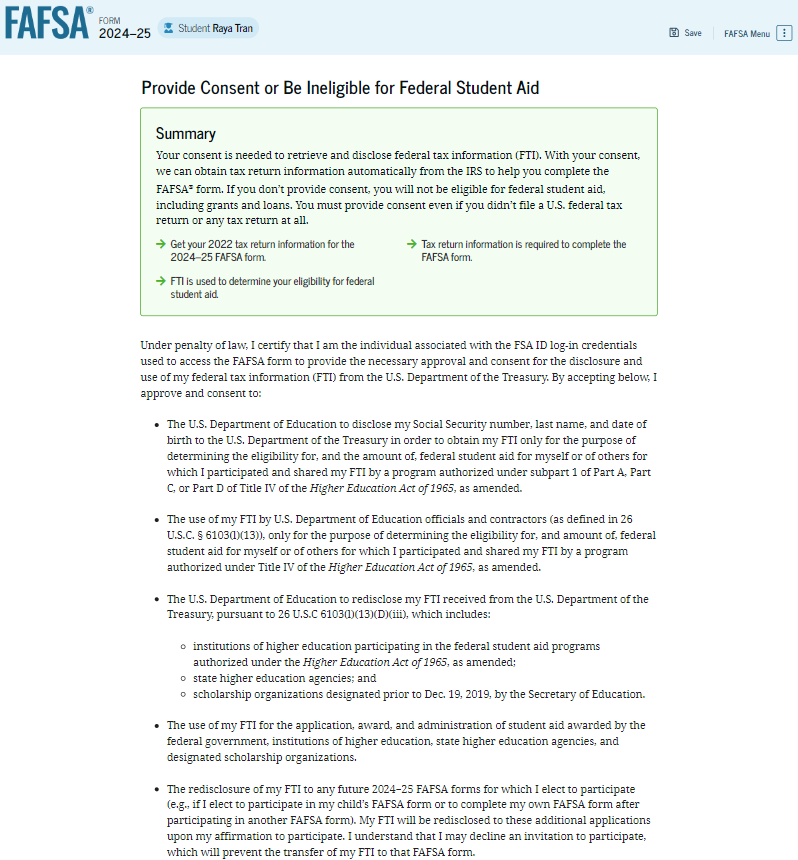 Al proporcionar consentimiento, la Información de los taxes Federal del estudiante es transferida directamente a la forma de la FAFSA® desde el IRS para ayudar al estudiante a completar la sección de Información financiera. 


El estudiante selecciona "Aprobar" para dar su consentimiento y es llevado a la siguiente pagina.
Introducción: Circunstancias Personales del Estudiante Dependiente
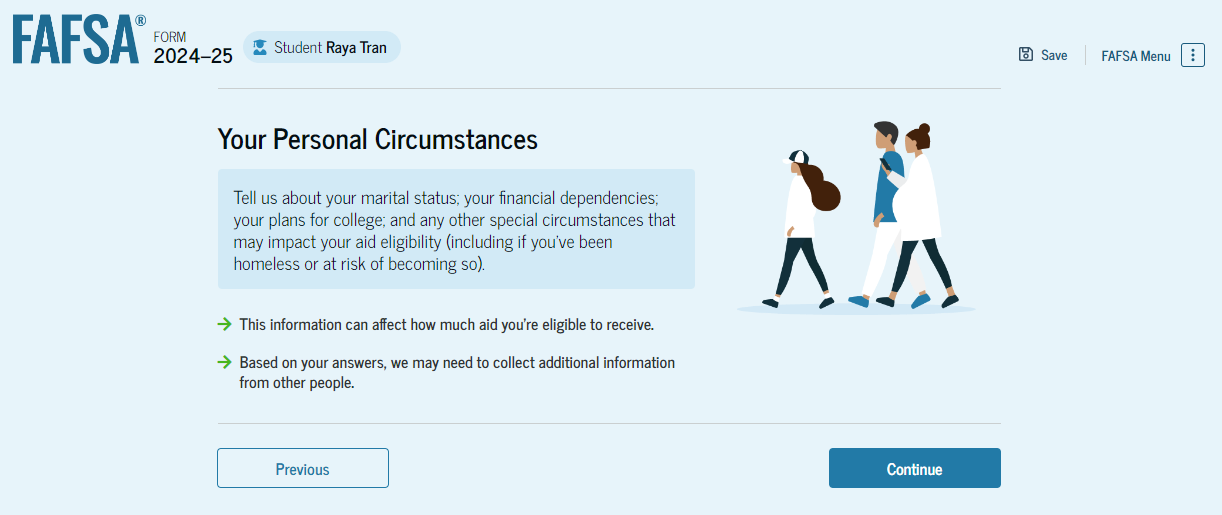 Planes de Carreras Universitarias para Estudiantes Dependientes
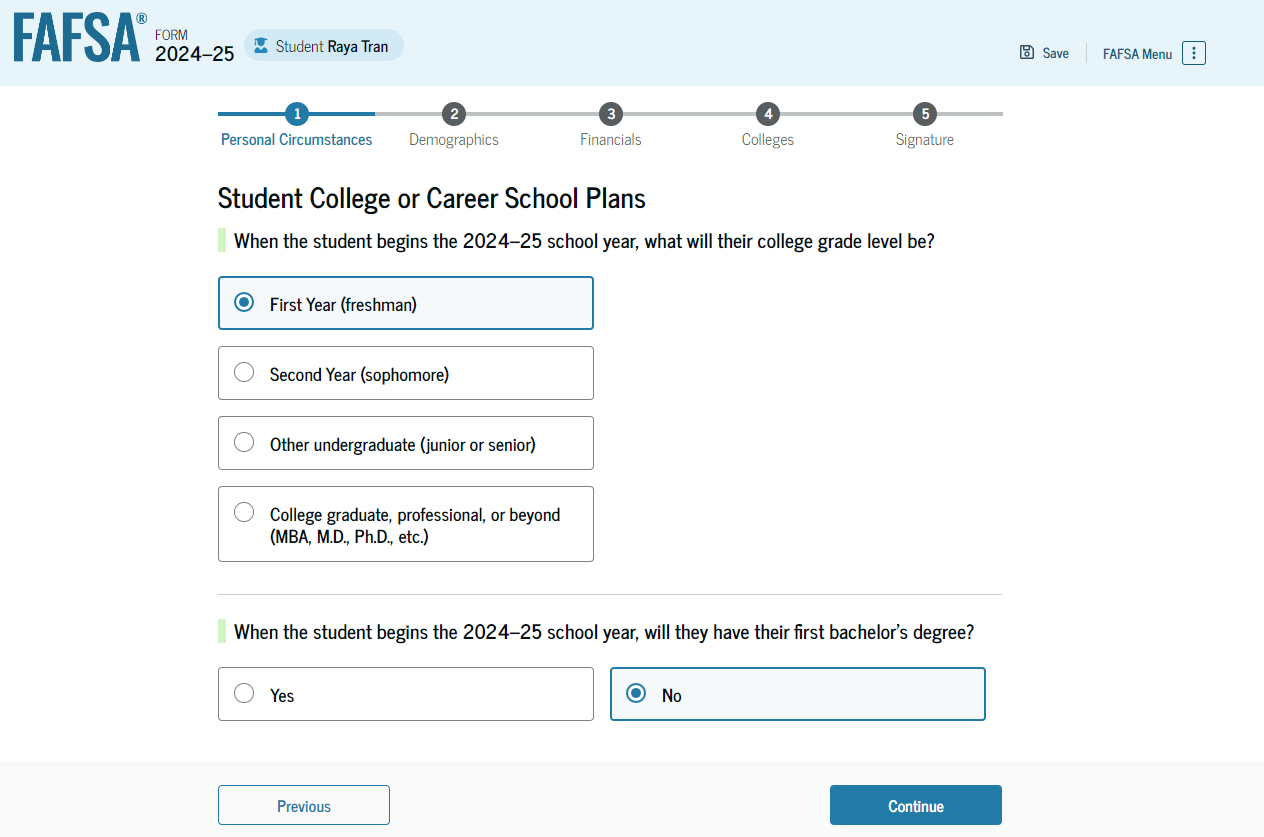 Circunstancias Personales de los Estudiantes Dependientes
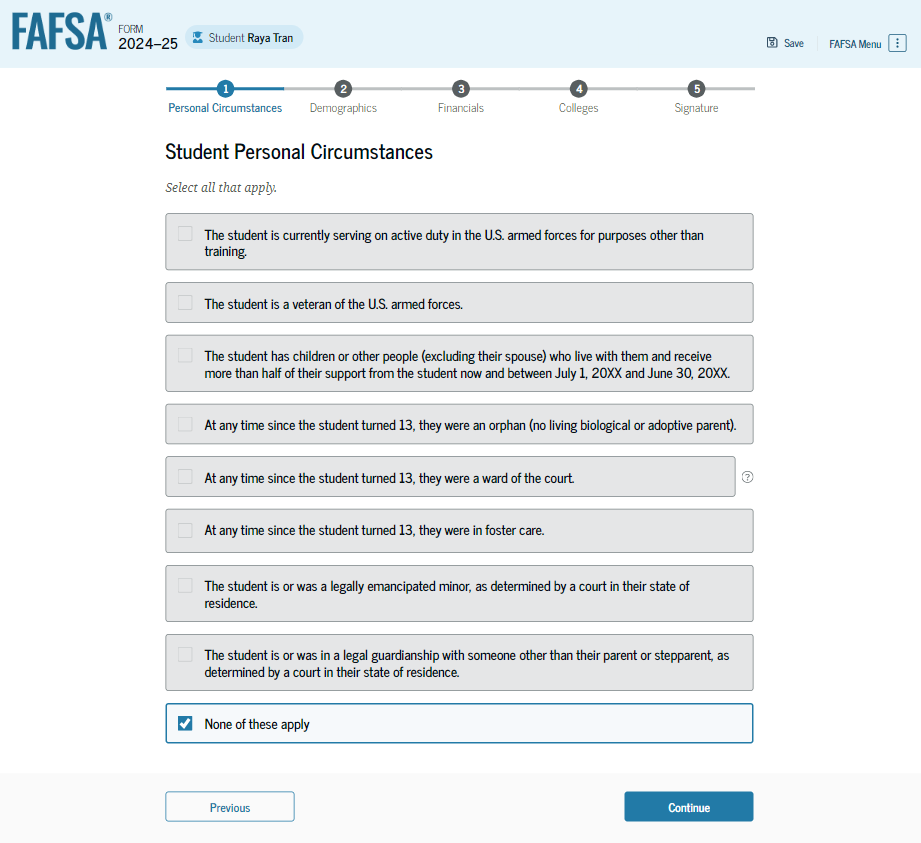 Se le pregunta al estudiante si algunas de las circunstancias personales en la lista les aplica a ellos.
Otras Circunstancias del Estudiante Dependiente
Se le pregunta al estudiante si se encontraban sin hogar o en riesgo de quedarse sin hogar.
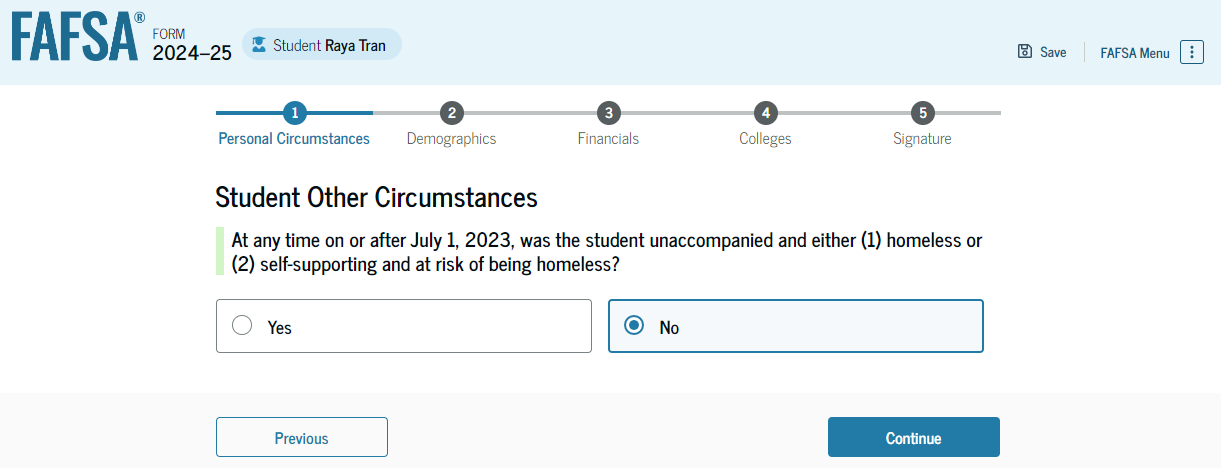 Circunstancias Inusuales del Estudiante Dependiente
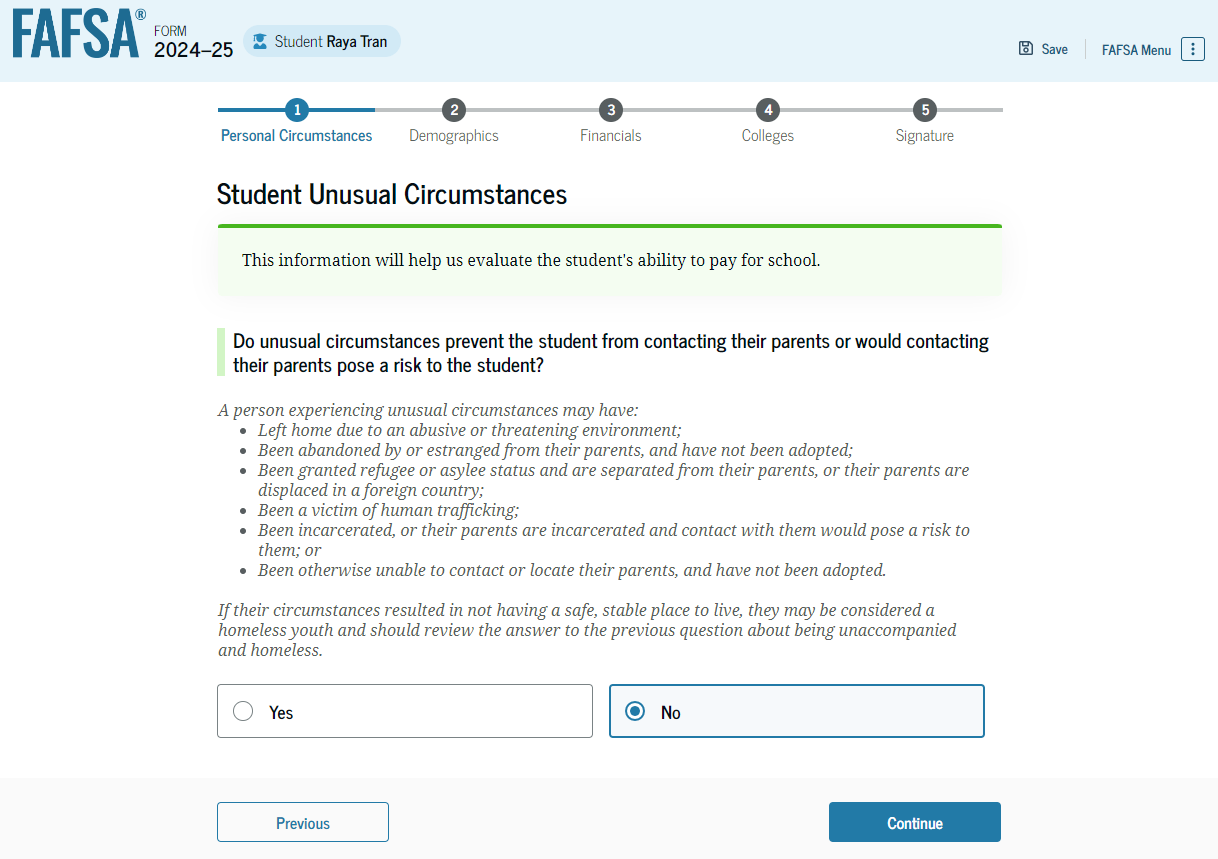 Si el estudiante response “Sí” a la pregunta de circunstancias inusuales, ellos enviarán la FAFSA sin la Información de los padres. 

Las Universidades trabajarán con ellos para finalizar el estatus.
Estado de Dependecia del Estudiante: Estudiante Dependiente
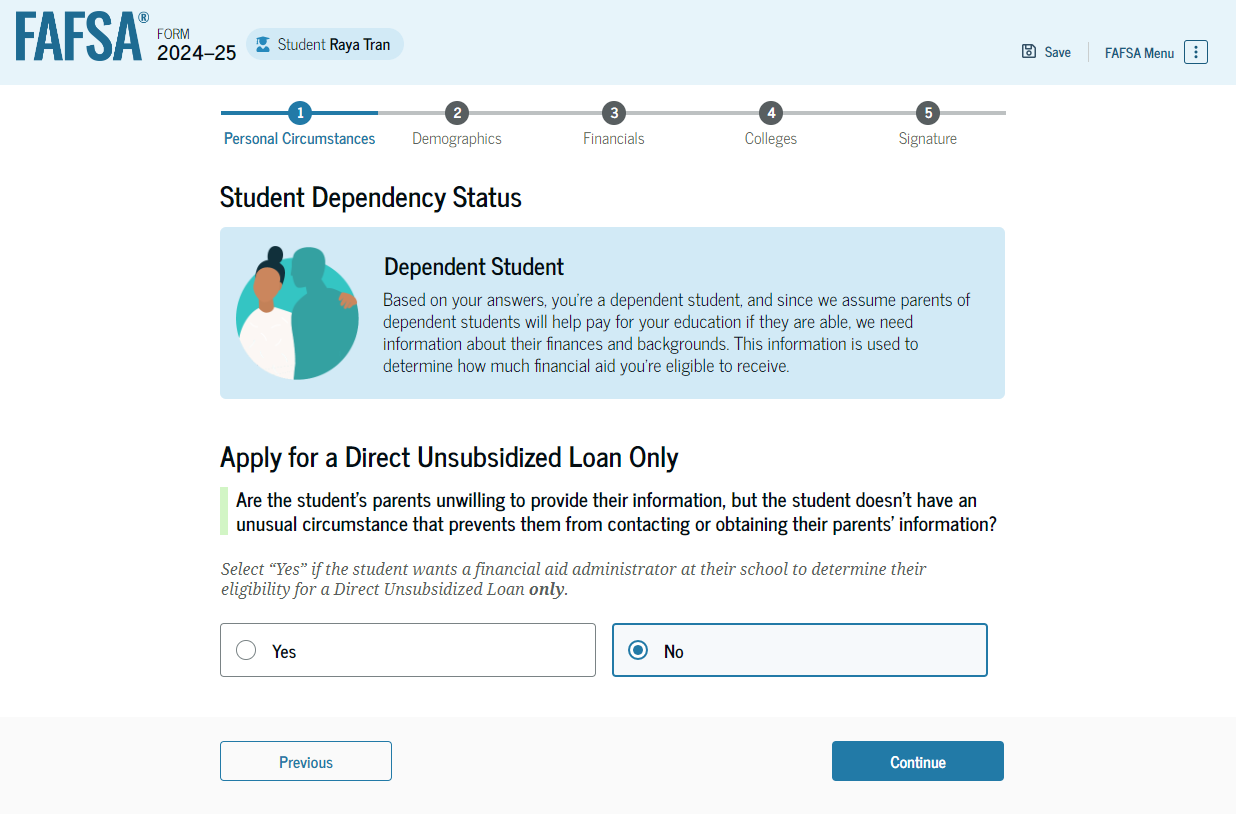 Esta es una opción si los padres no están dispuestos a proporcionar Información.
Estudiante Dependiente: Diganos Acerca de sus Padres
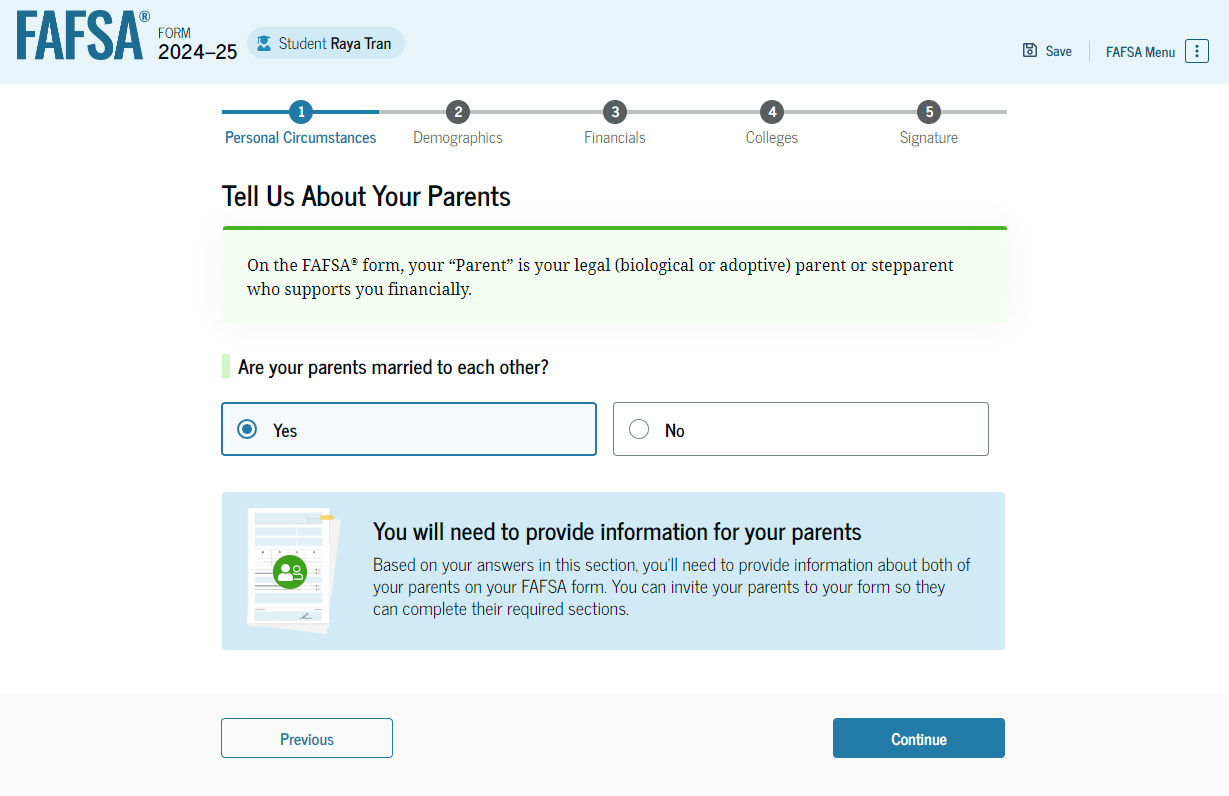 Estudiante Dependiente Invita los padres a la FAFSA®
Se les pide al estudiante que ingrese Información personal sobre sus padres para enviarles una invitación a la FAFSA®.
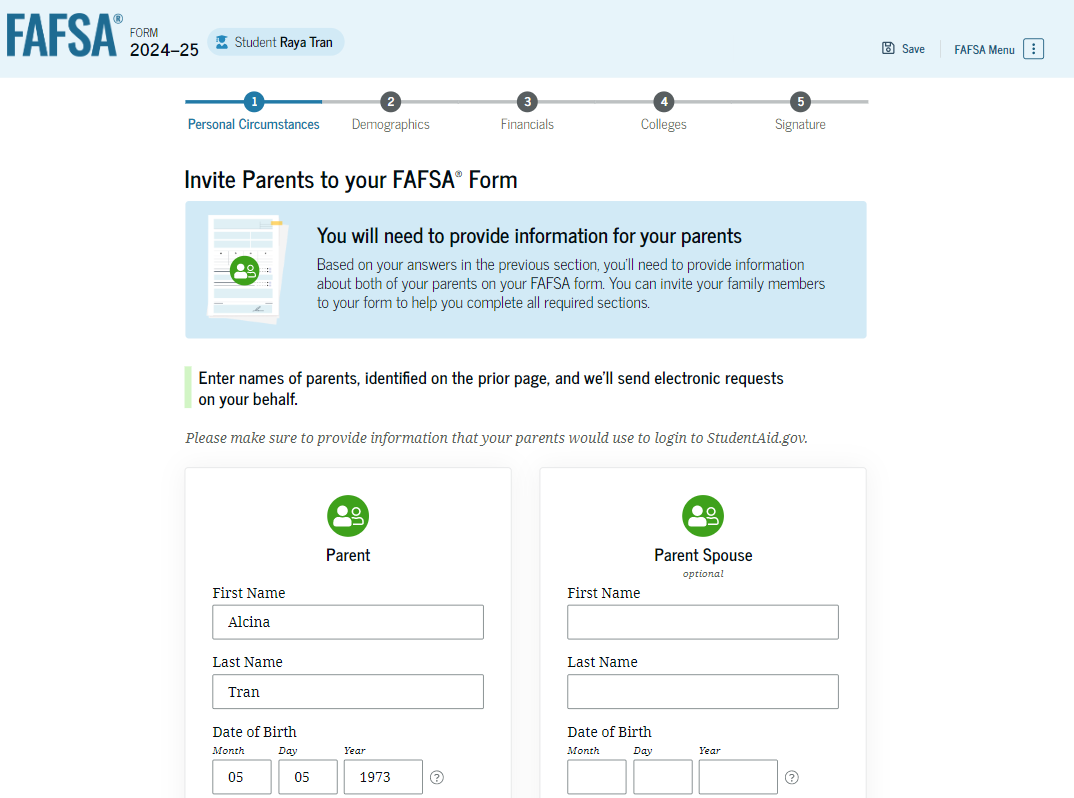 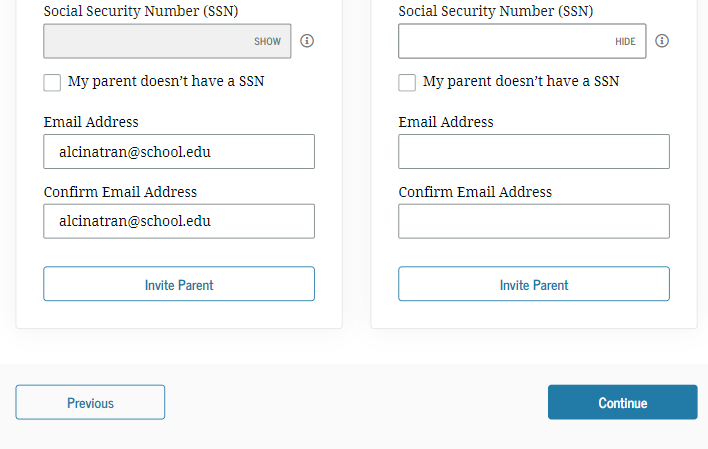 Información demográfica del Estudiante Dependiente
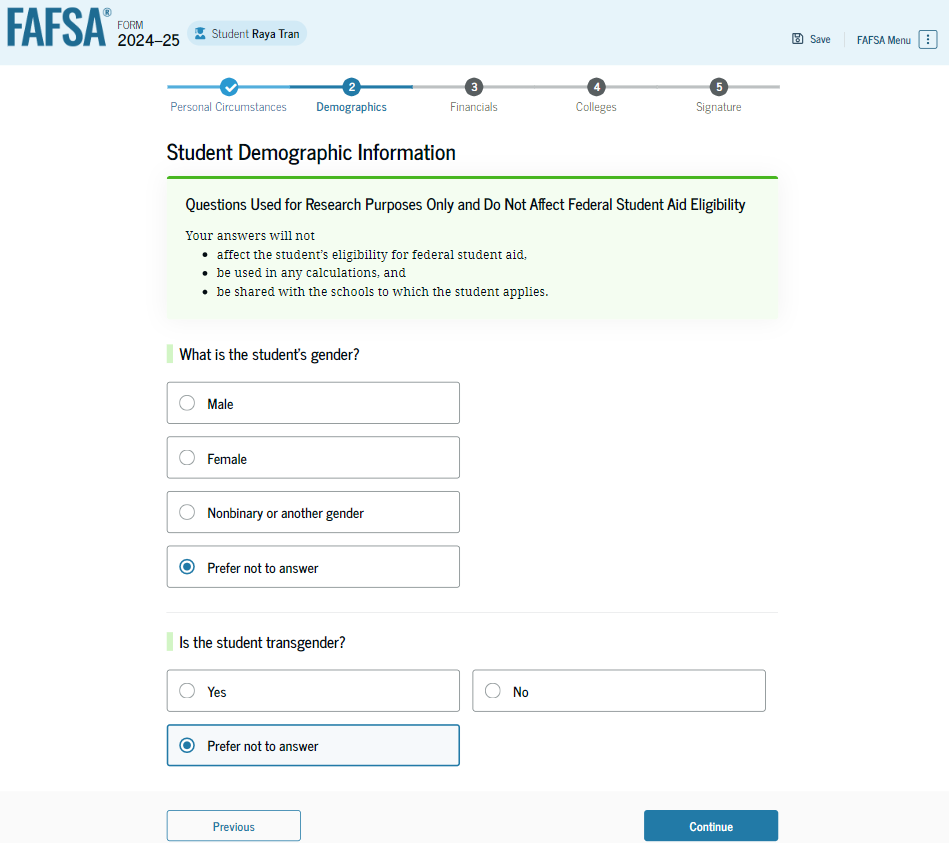 Solo para fines de estudio!
Raza y Etnicidad del Estudiante Dependiente
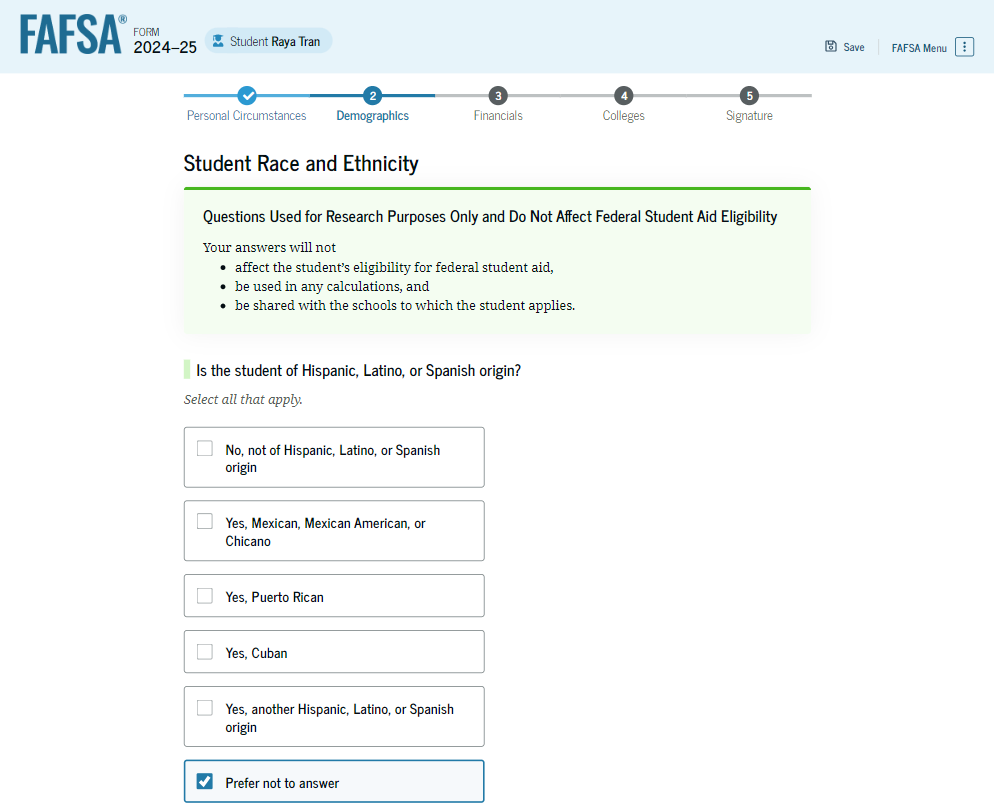 Raza y Etnicidad del Estudiante Dependiente (Continuación)
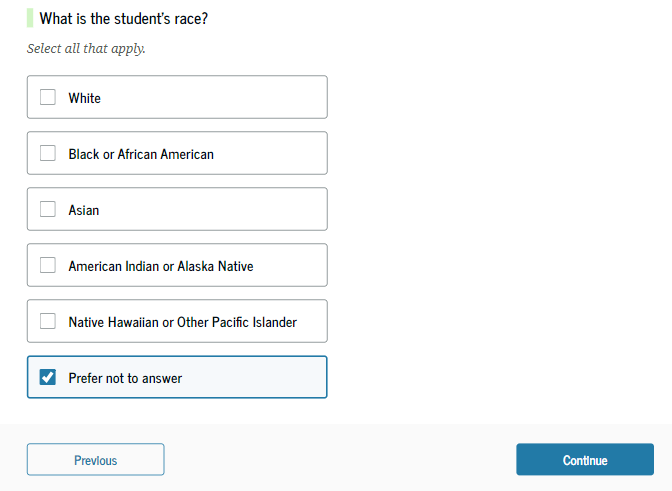 Estado de Ciudadanía del Estudiante Dependiente
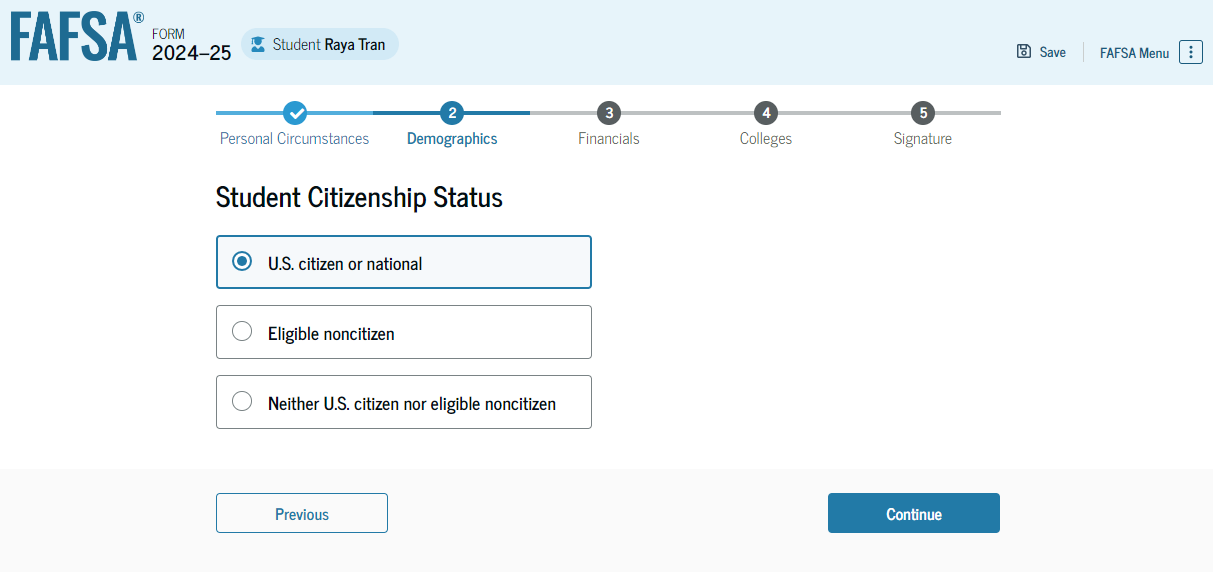 Educación de los padres del Estudiante Dependiente
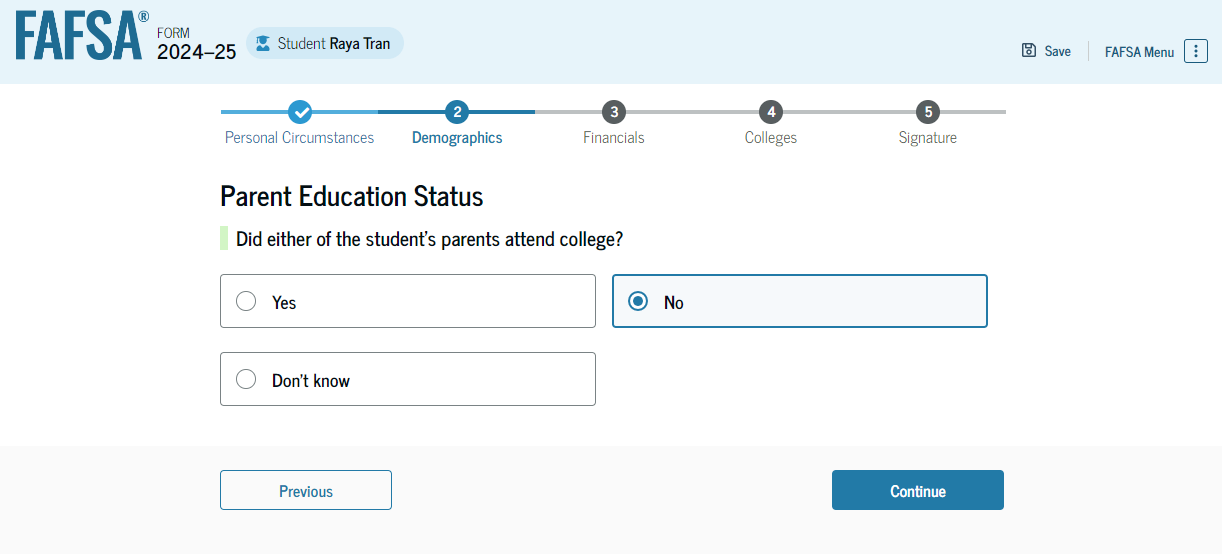 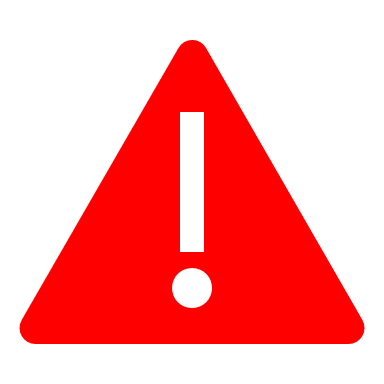 Nota: Esta pregunta será modificada para más detalles.
Estado de Finalización de la escuela secundaria del Estudiante Dependiente
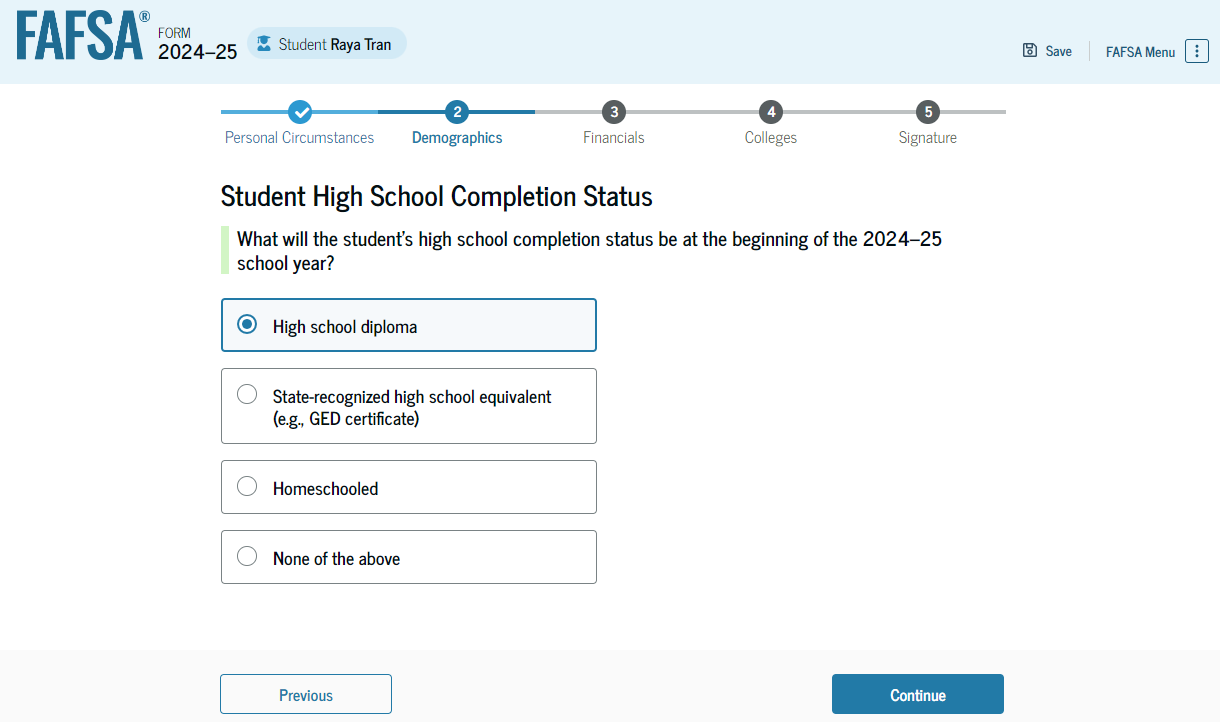 Información de la escuela secundaria del Estudiante Dependiente
Se pregunta al estudiante de cuál escuela secundaria se graduó o se graduará. El estudiante ingresa el estado y ciudad de su escuela secundaria. Despues de seleccionar “Buscar” prodrán seleccionar la escuela correcta de los resultado de las búsqueda.
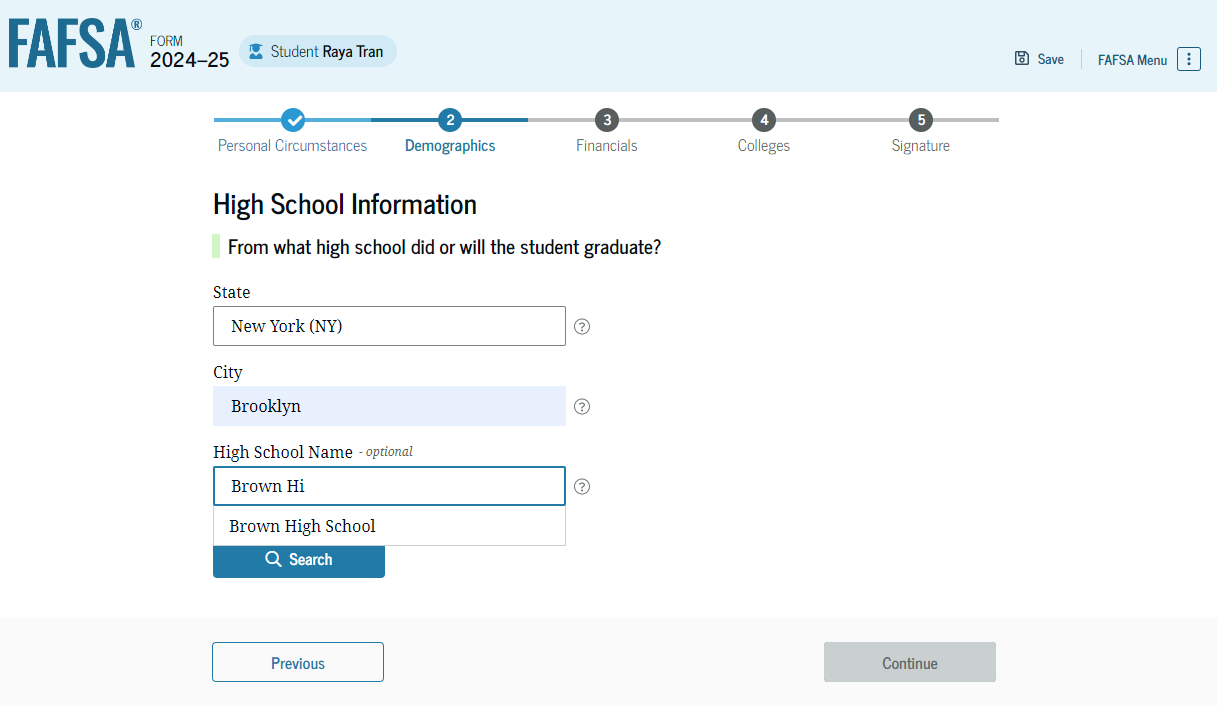 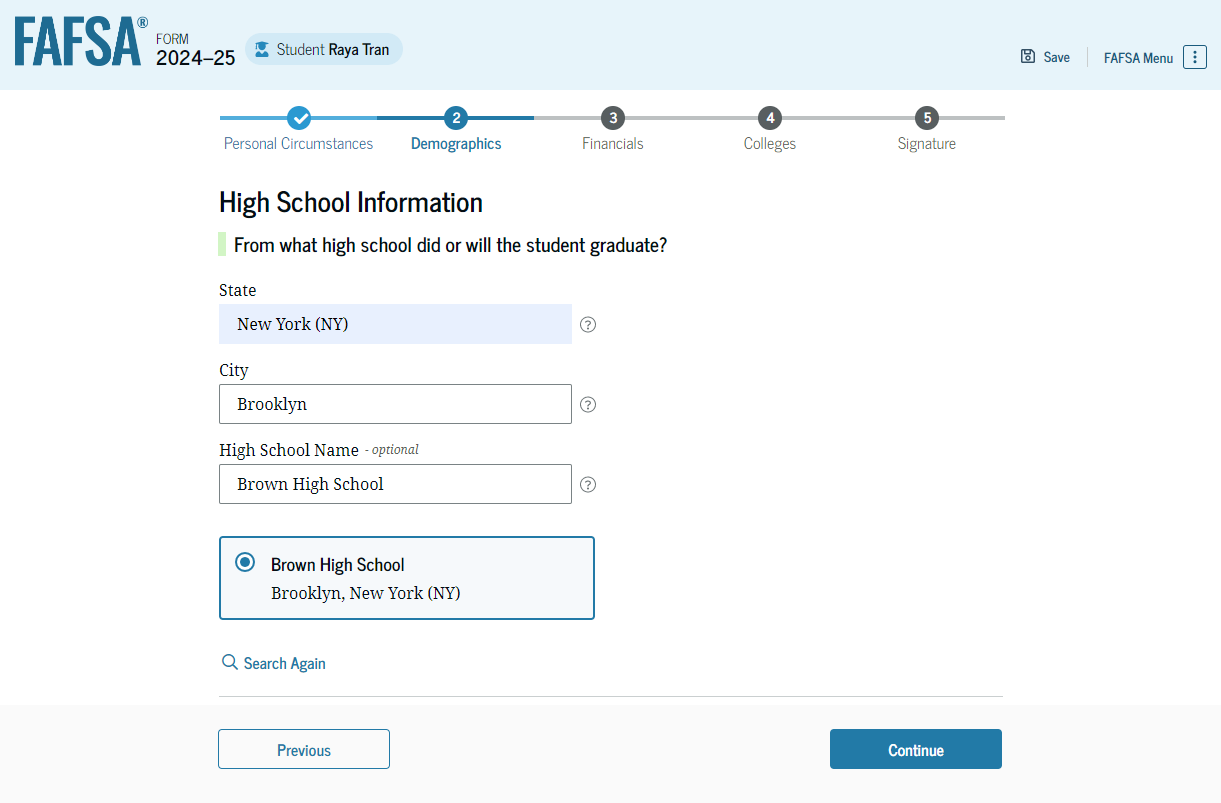 Información de declaración de Impuestos del Estudiante Dependiente
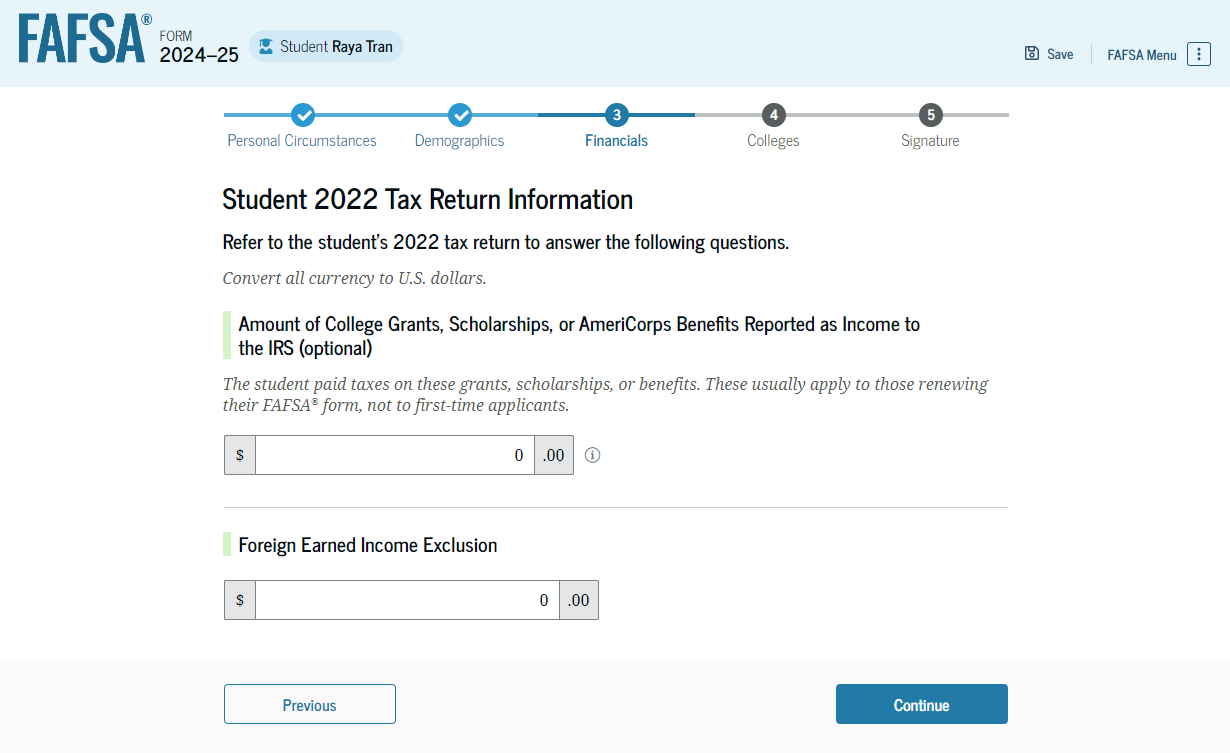 Se le pregunta al estudiante acerca de su declaración de ingresos del 2022 (tax return). El estudiante entra la respuesta en cada campo.
Bienes/propiedades del Estudiante Dependiente
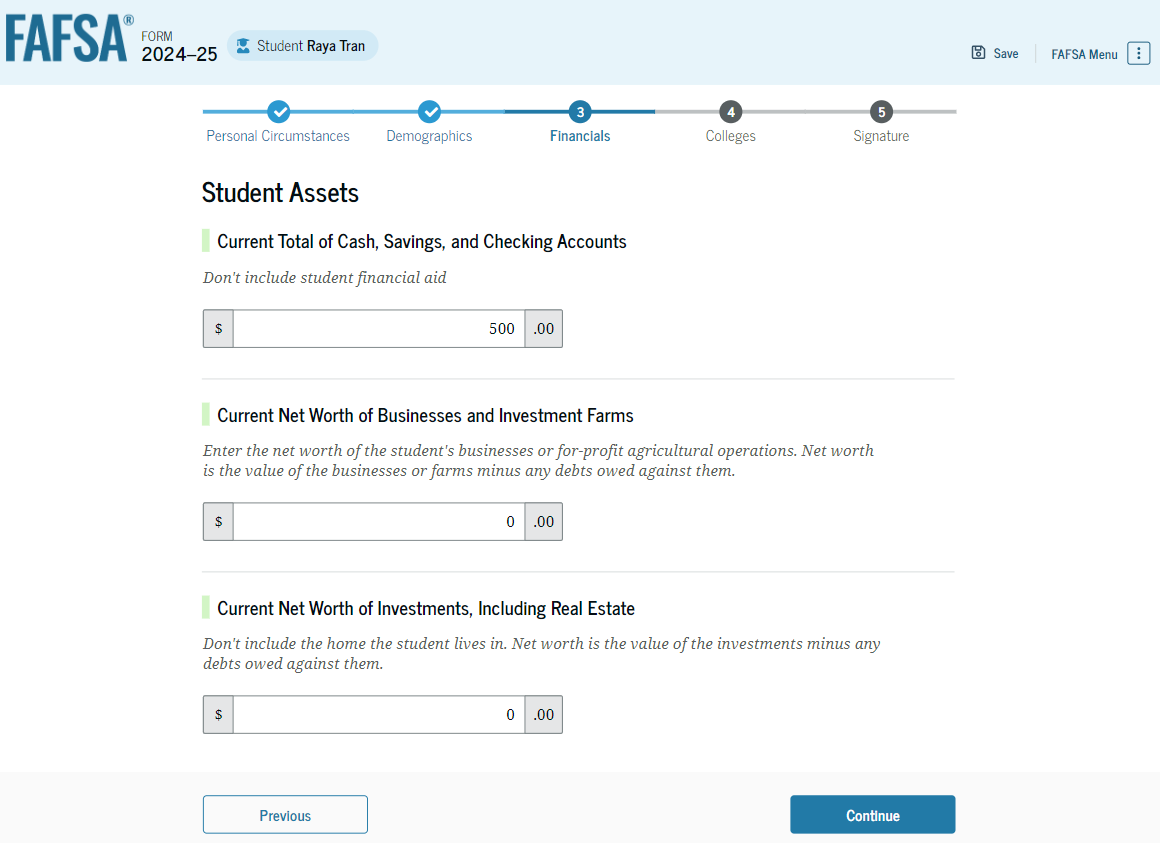 Búsqueda de Universidad del Estudiante Dependiente
El estudiante busca la Universidad ingresando el nombre del estado, ciudad, o nombre la Universidad. 

Despues de seleccionar “Buscar," seleccionarán la Universidad correcta de los resultados de la búsqueda.

Los estudiantes pueden seleccionar enviar su Información de FAFSA a un máximo de 20 universidades.
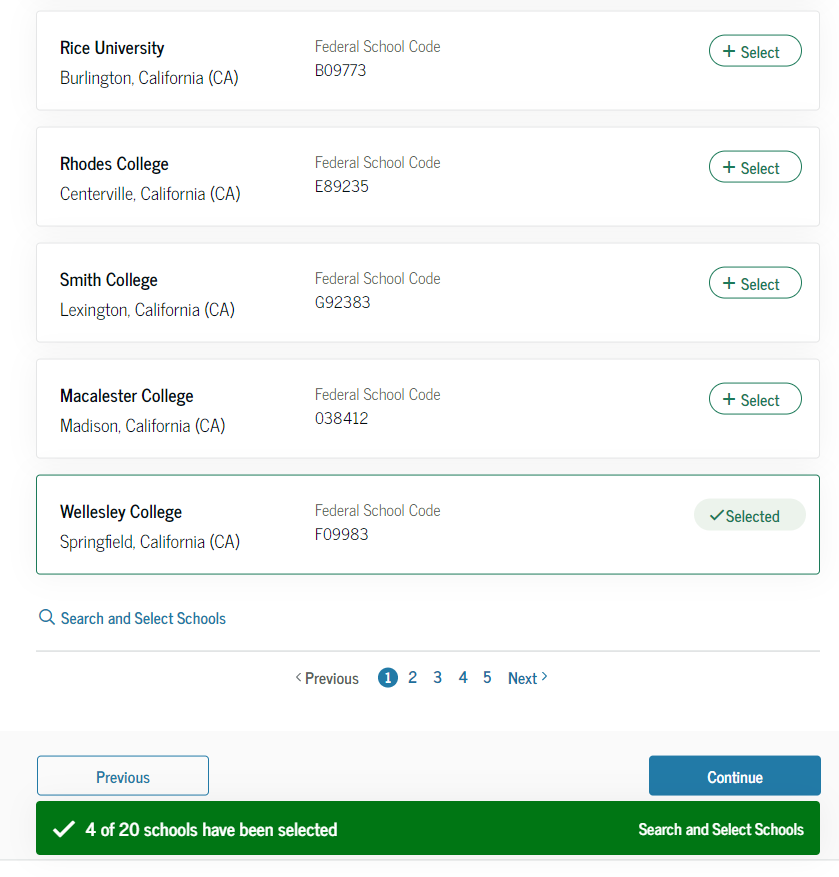 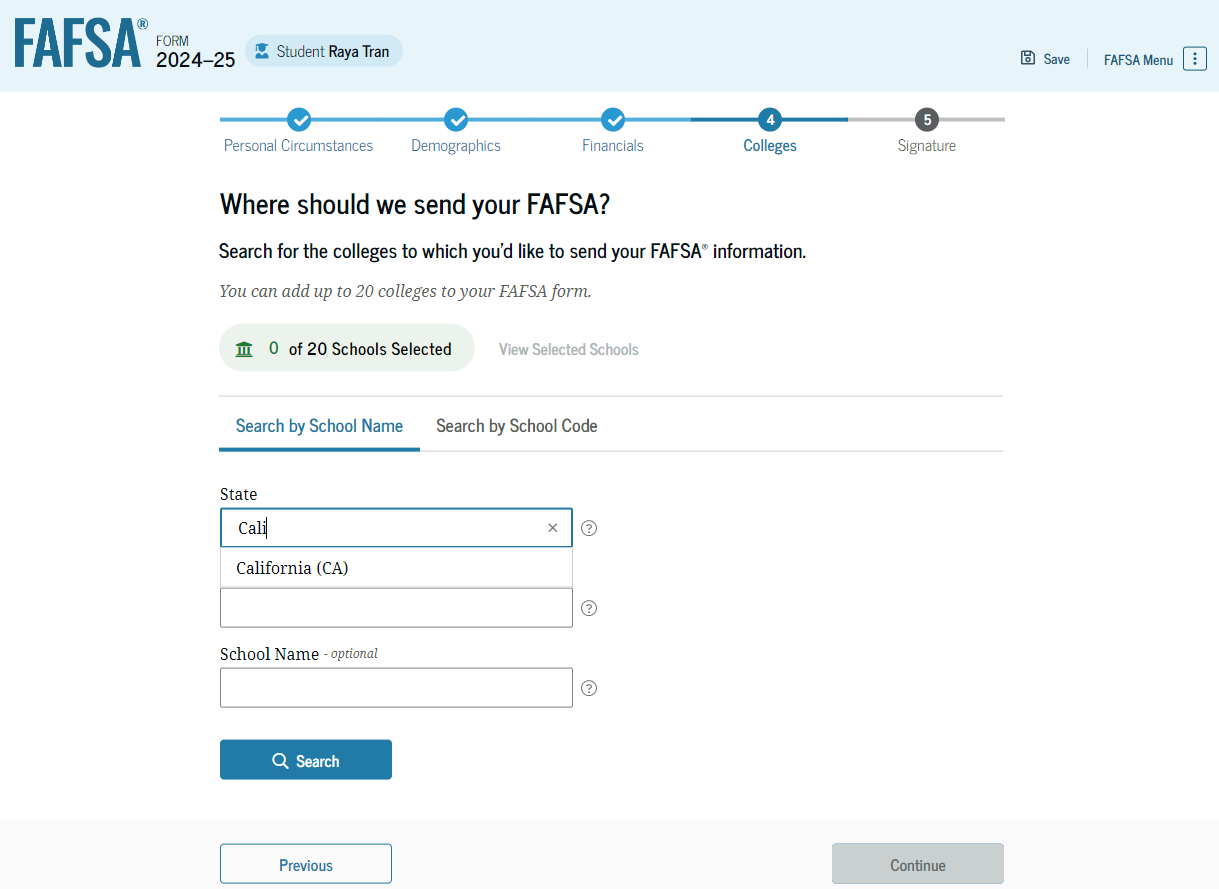 Página de Revisión del Estudiante Dependiente
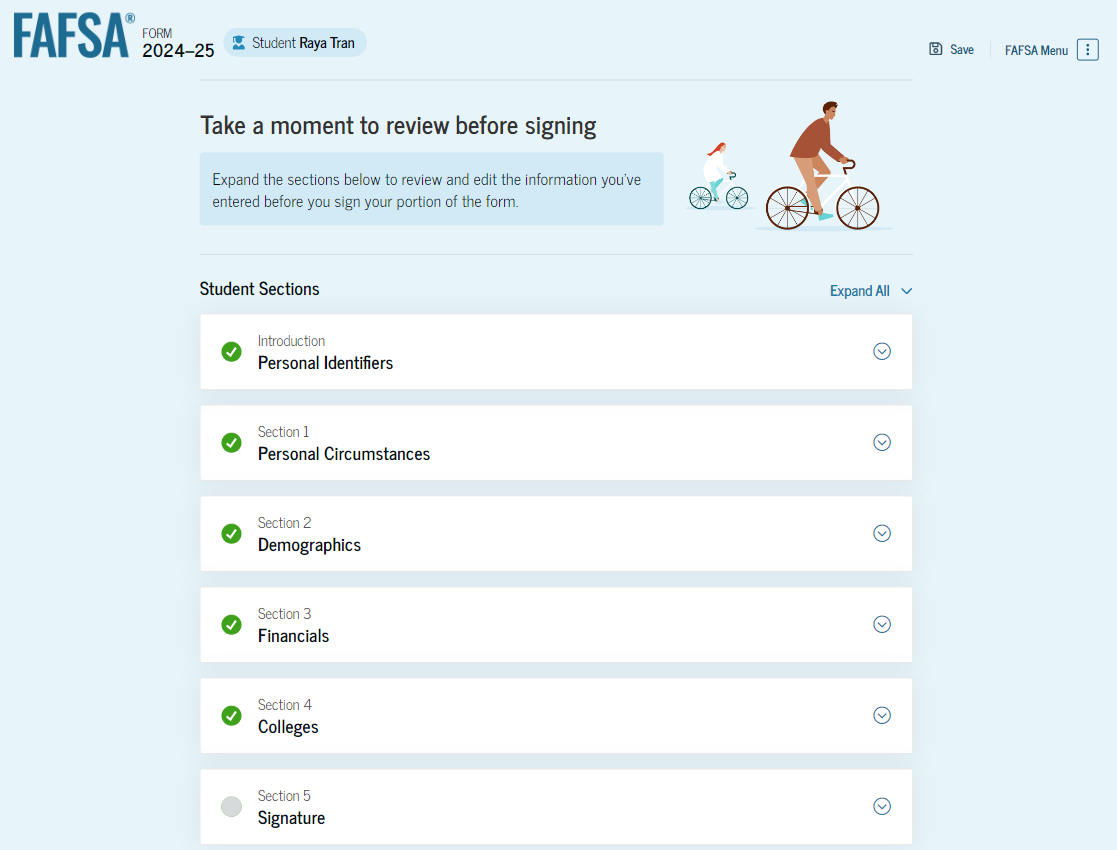 Para editar una respuesta, el estudiante puede seleccionar el hipervínculo de la pregunta y serán llevados a la página correspondiente.
Página de Revisión del Estudiante Dependiente (Continuación)
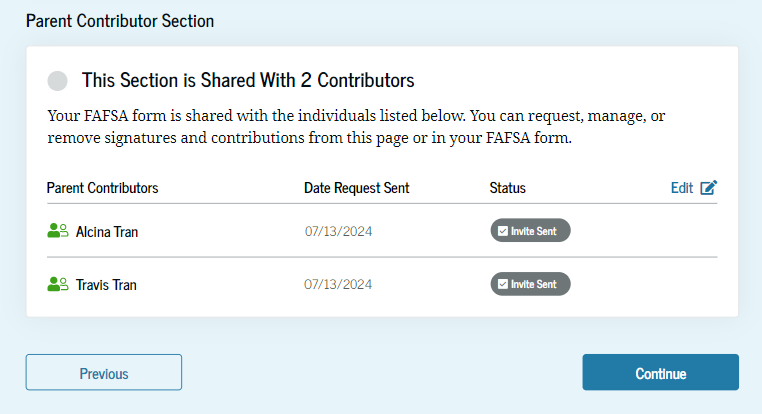 Dado que el estudiante invitó a sus padres a ingresar la forma FAFSA, el estudiante puede ver la sección del padre contribuyente y el estado de la invitación de sus padres.
Firma del Estudiante Dependiente
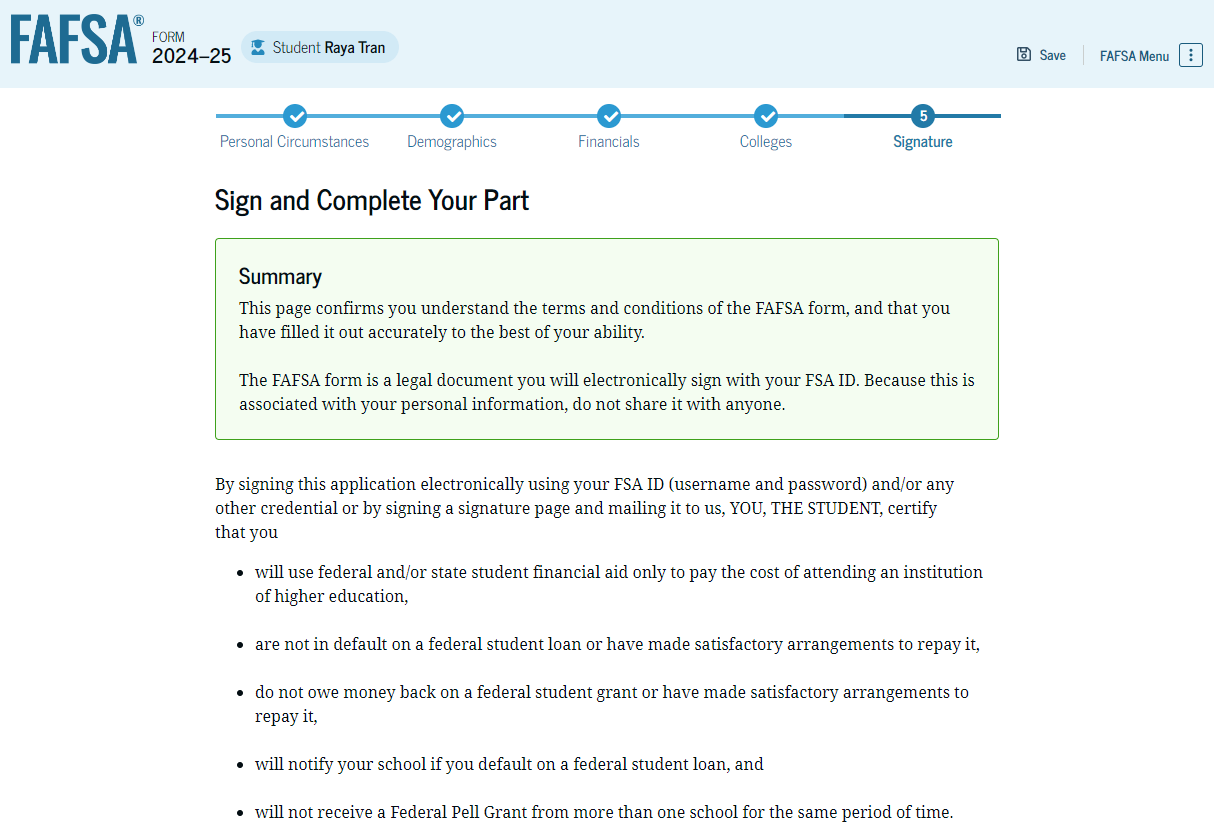 Despues de aceptar y firmar, el estudiante puede enviar su propia sección del formulario de la FAFSA.

Dado que la Información de los padres no ha sido proporcionada, la FAFSA no es considera completa y no puede ser procesada todavia.
Sección Completa del Estudiante Dependiente
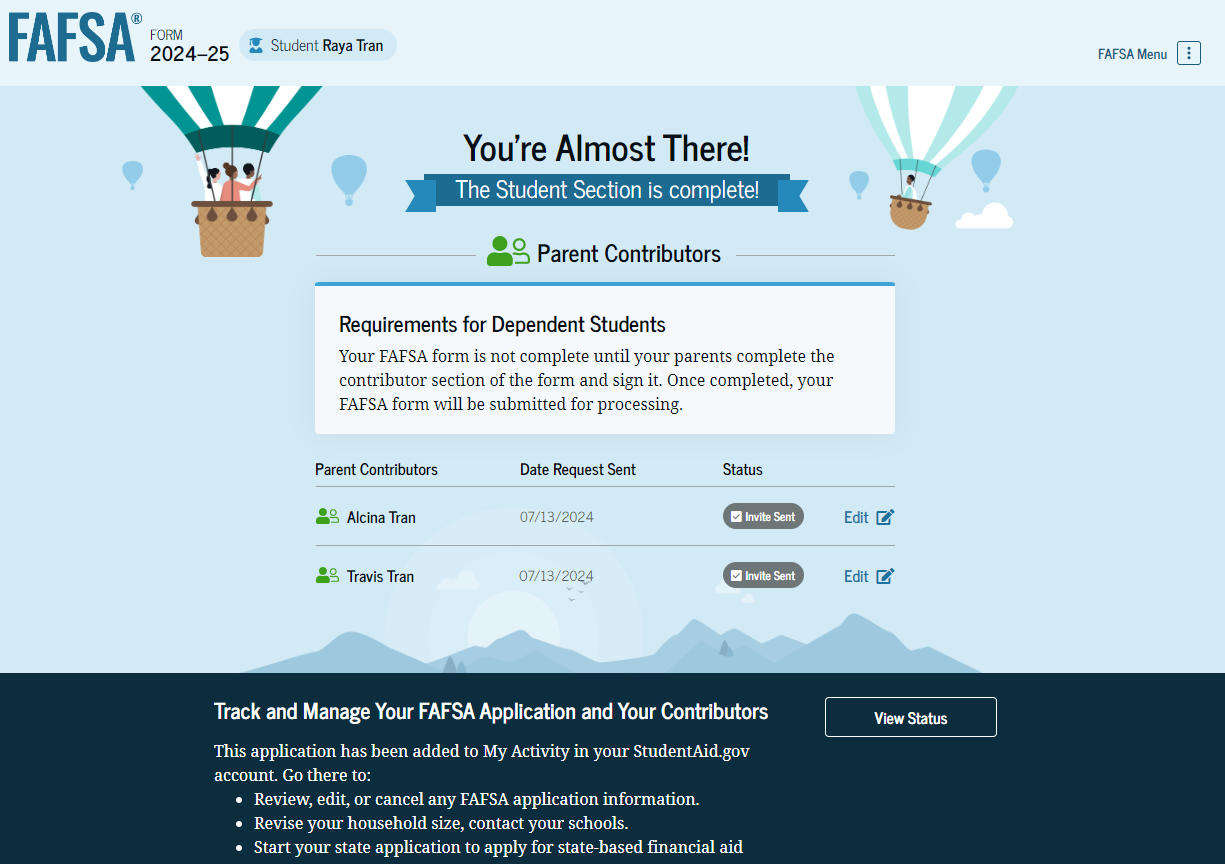 Le será recordado al estudiante que su aplicación no esta completa y no puede ser enviada hasta que el padre/madre complete la sección del contribuyente de la forma y la firme.
Sección Completa del Estudiante Dependiente (Continuación)
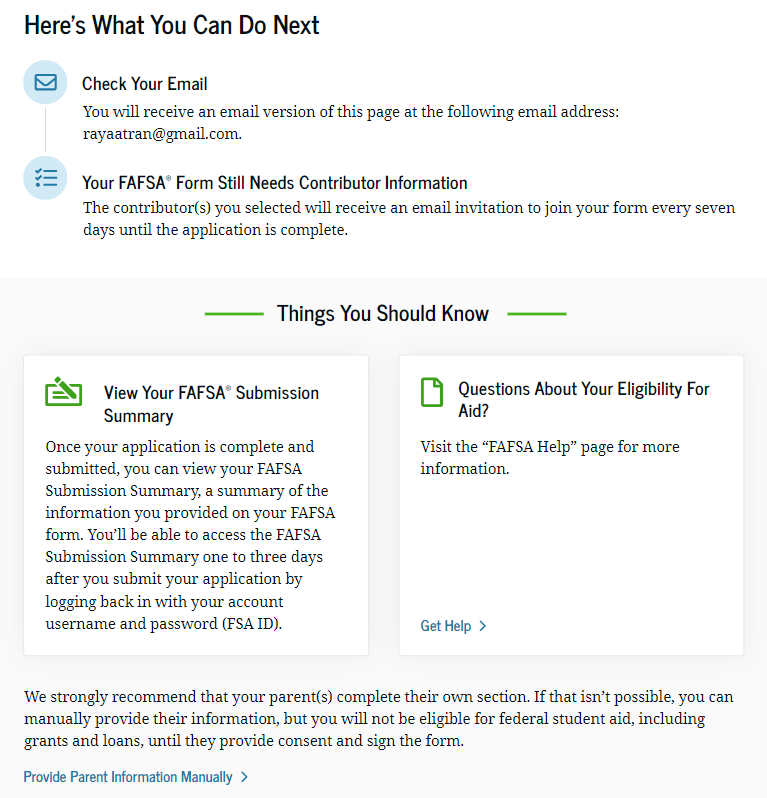 Correo electrónico del padre/madre del Estudiante Dependiente
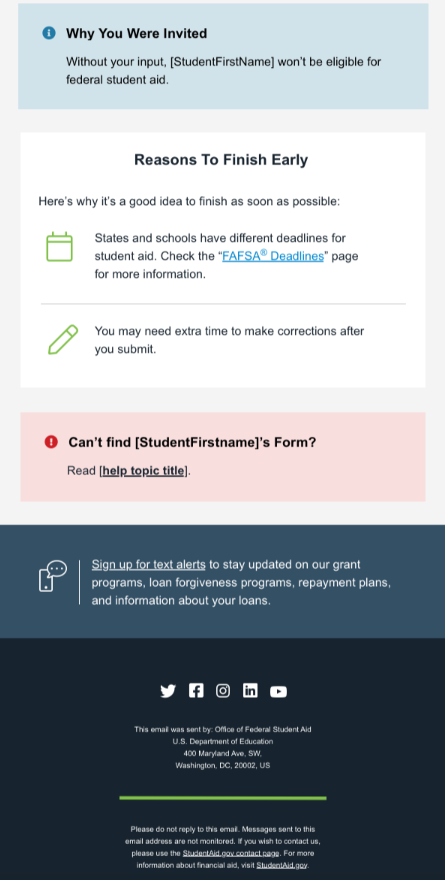 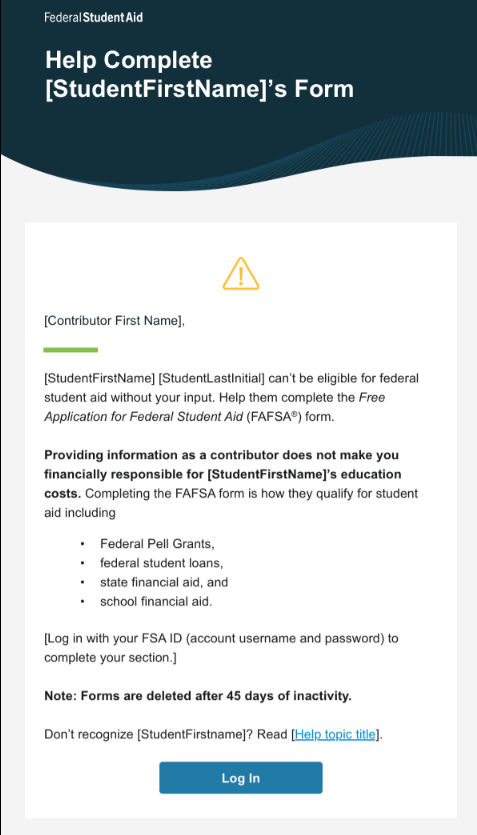 Esta página demuestra uno de los padres abriendo la invitación de la  FAFSA desde su correo electrónico. El padre selecciona “Log In" para iniciar sesión y será dirigido a StudentAid.gov.
Inicio de Sesión de los padres del Estudiante Dependiente
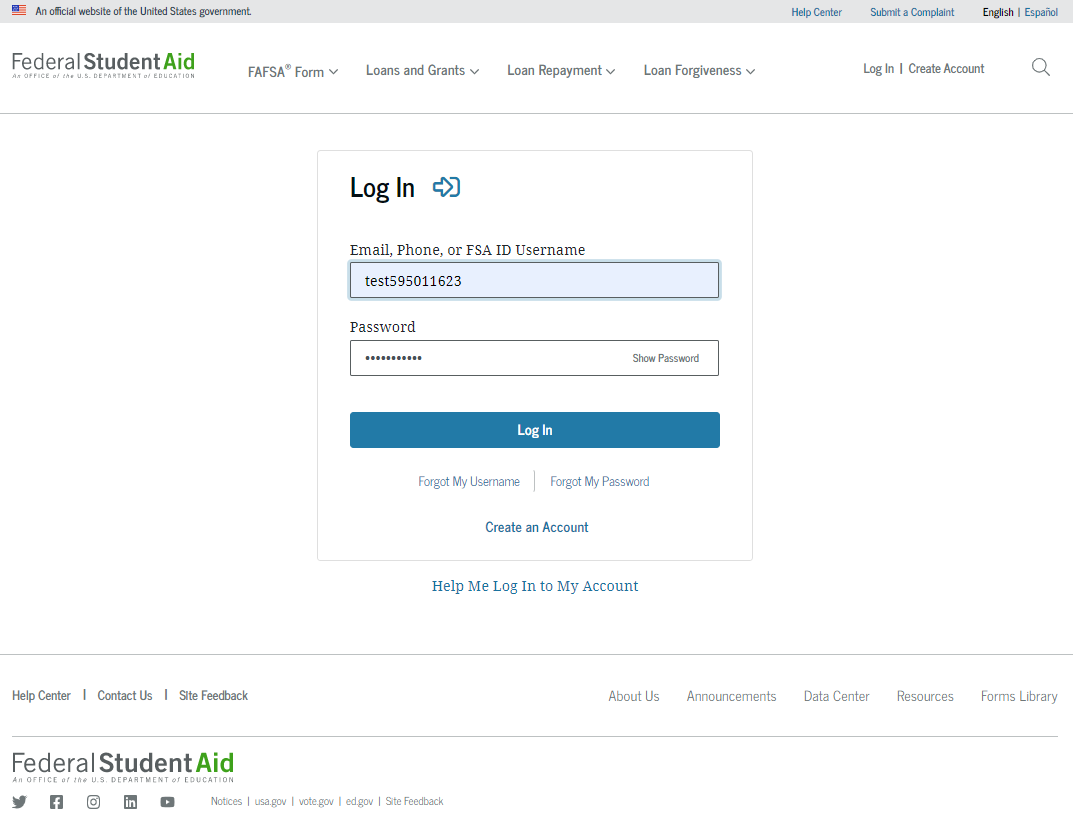 Para ingresar la FAFSA®  se les requiere a todos los usuarios tener una cuenta FSA ID.
Padre/Madre del Estudiante Dependiente que Contribuye a la forma FAFSA®
Esta página proporciona información acerca de ser un contribuyente en la forma de la FAFSA®
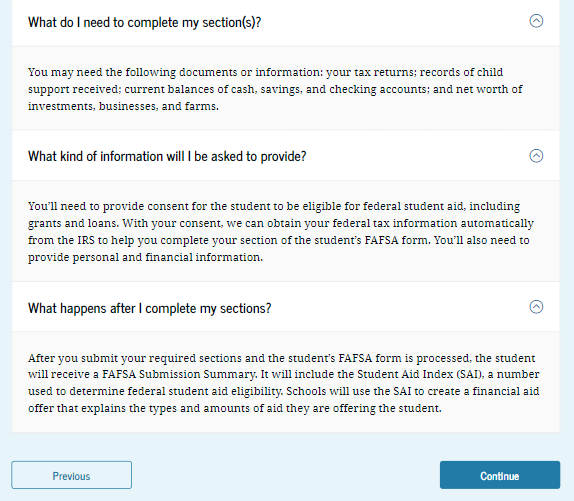 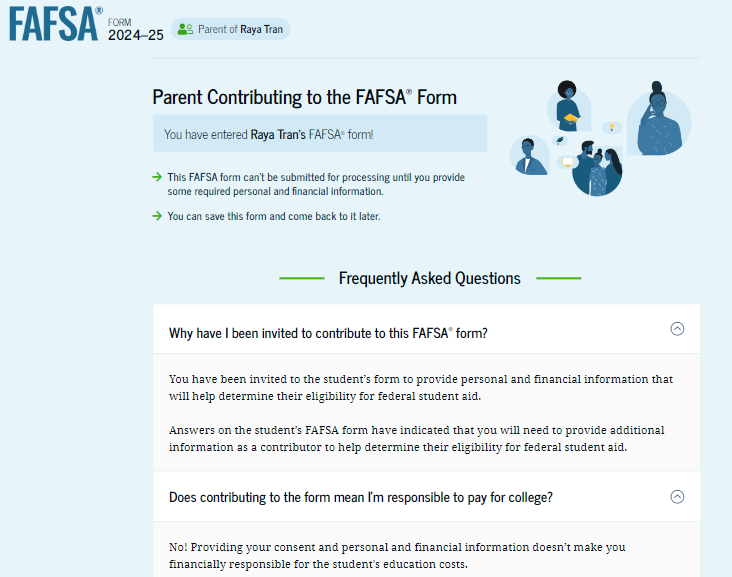 Información de Identidad de los Padres del Estudiante Dependiente
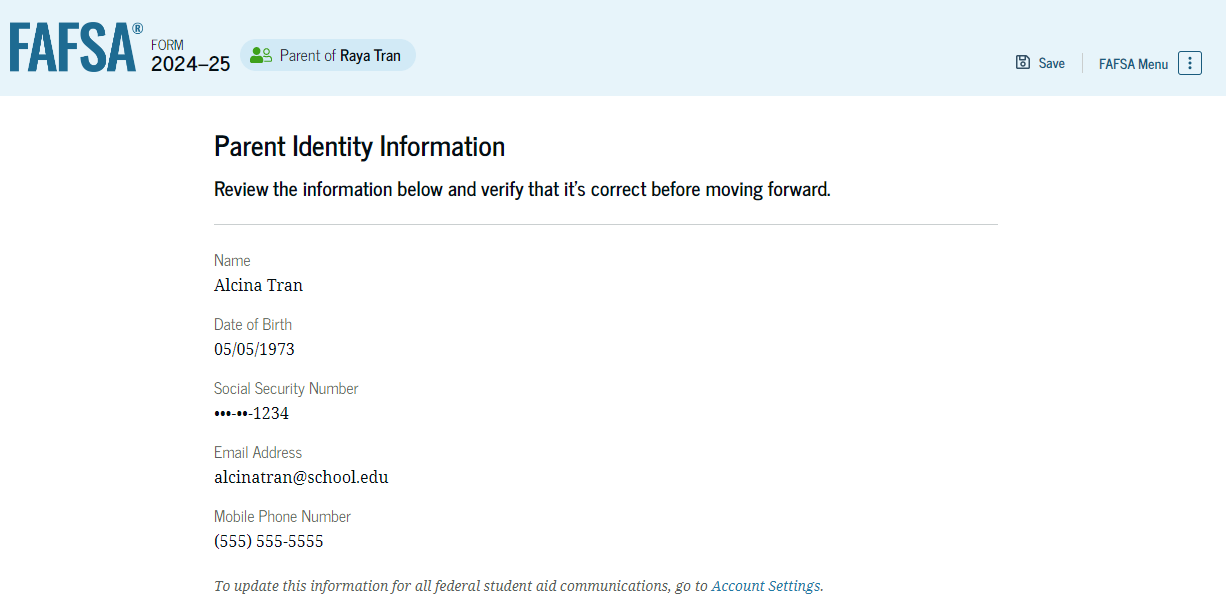 Para actualizar cualquier Información personal, el padre/madre debe acceder a su Configuración de Cuentas en StudentAid.gov.
Información de Identidad de los Padres del Estudiante Dependiente (Continuación)
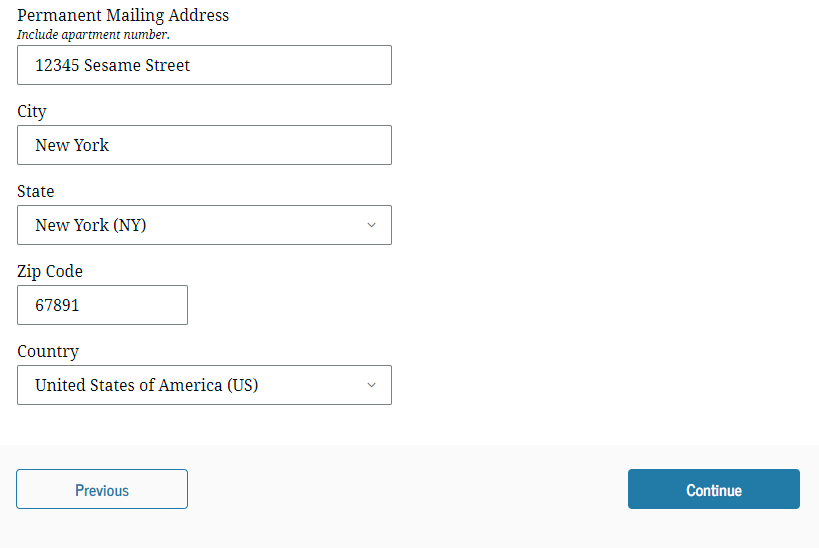 Para los campos relacionados con la dirección postal de los padres, el padre/madre puede editarlos directamente en esta página.
Padres del Estudiante Dependiente Proporciona Consentimiento
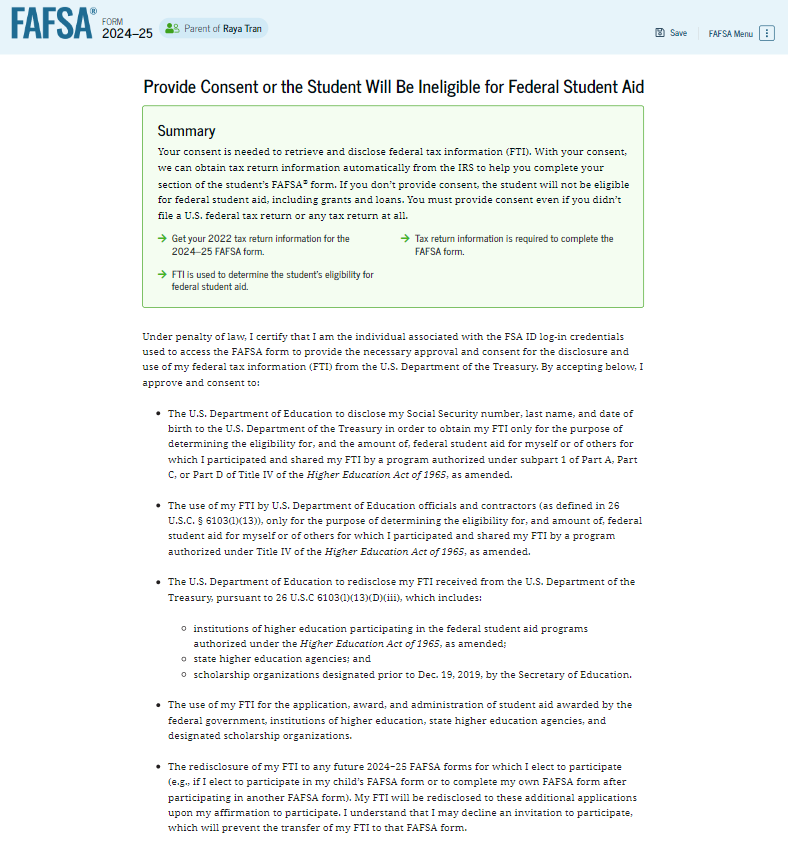 Al proporcionar consentimiento, la Información de los taxes del padre/madre es transferida directamente a la forma de la FAFSA® desde el IRS para ayudar al padre/madre a completar la sección de Información financiera.
Introducción: Datos Demográficos de los Padres del Estudiante Dependiente
Esta es la primera página de la sección de los datos demográficos de los padres. Proporciona una descripción general de la sección.
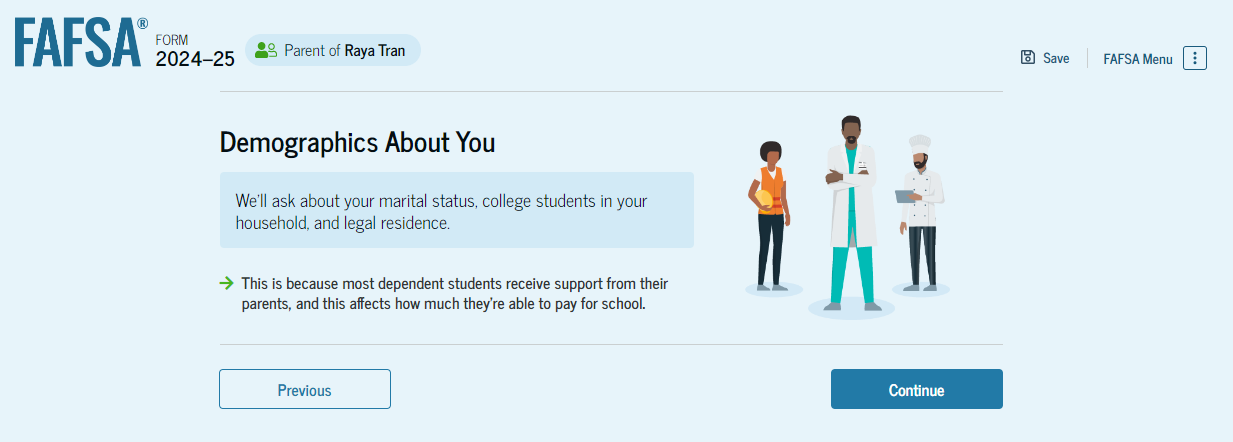 Estado Civil actual de los padres del Estudiante Dependiente
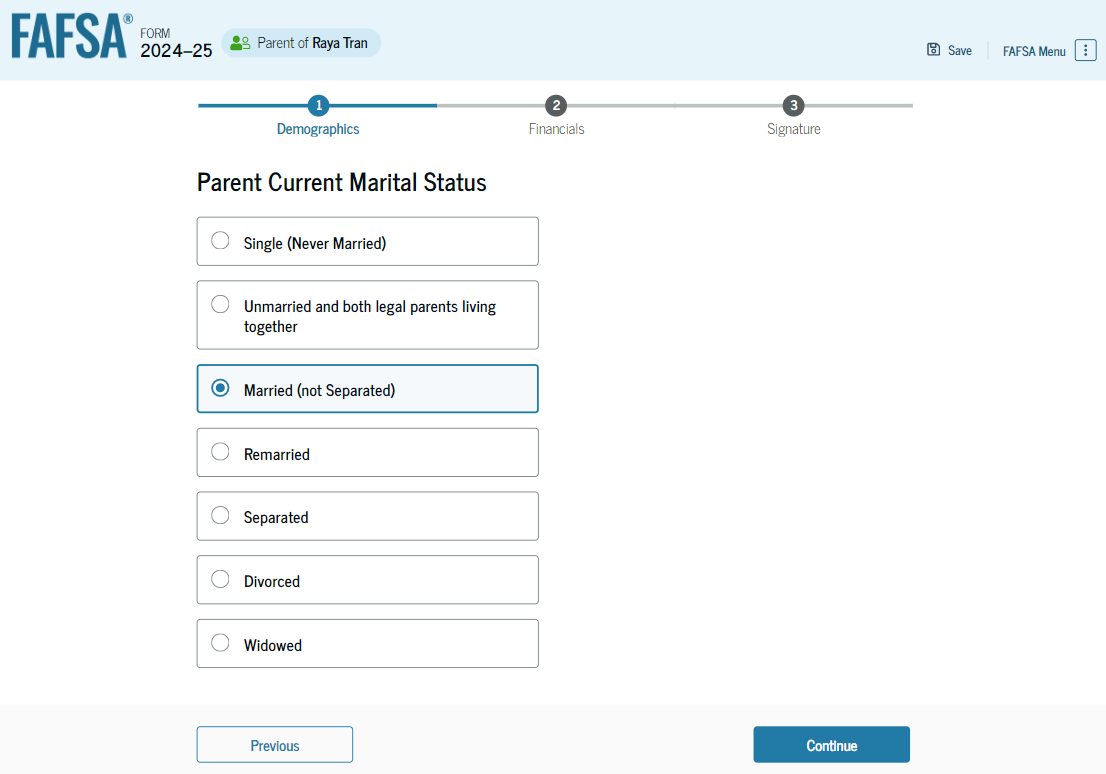 Se le pregunta al padre/madre cual es su estado civil actual. Ellos responden la opcion “Casados (No separados)”
Información de Identidad de los Padres del Estudiante Dependiente
Esta es la primera página de la sección de los padres. El padre/madre puede verificar que su Información personal esta correcta. Para actualizar cualquier Información personal, el padre/madre debe acceder su Configuración de Cuentas en StudentAid.gov. 
Para los campos relacionados con la direccion postal de los padres, ellos pueden editarlos directamente en esta pagina.
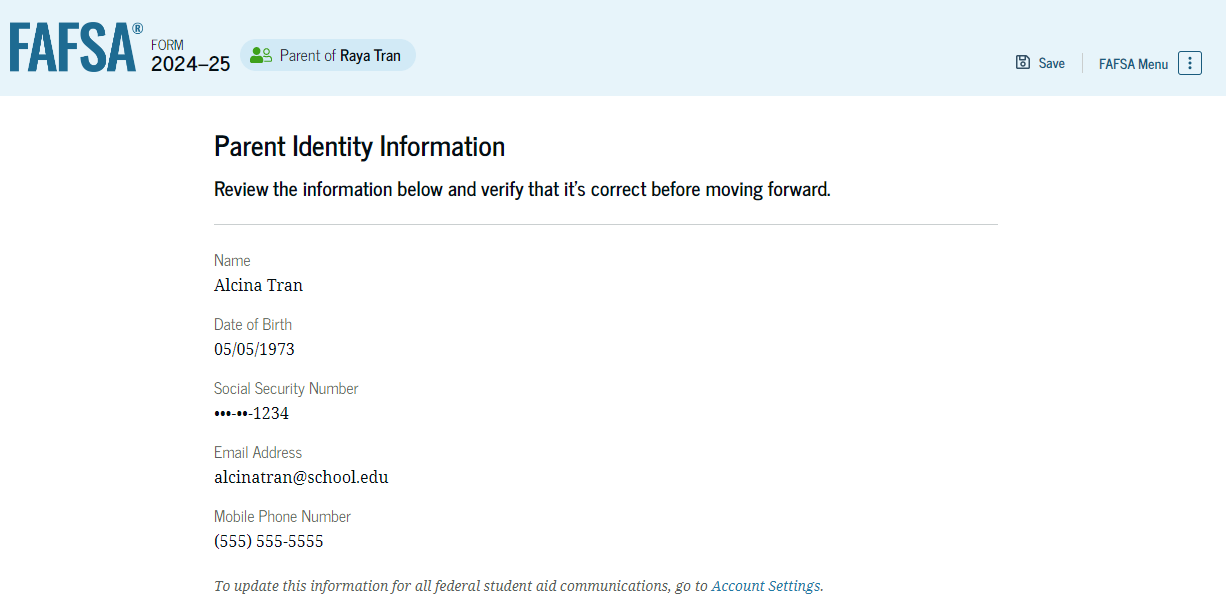 Información de Identidad de los Padres del Estudiante Dependiente (Continuación)
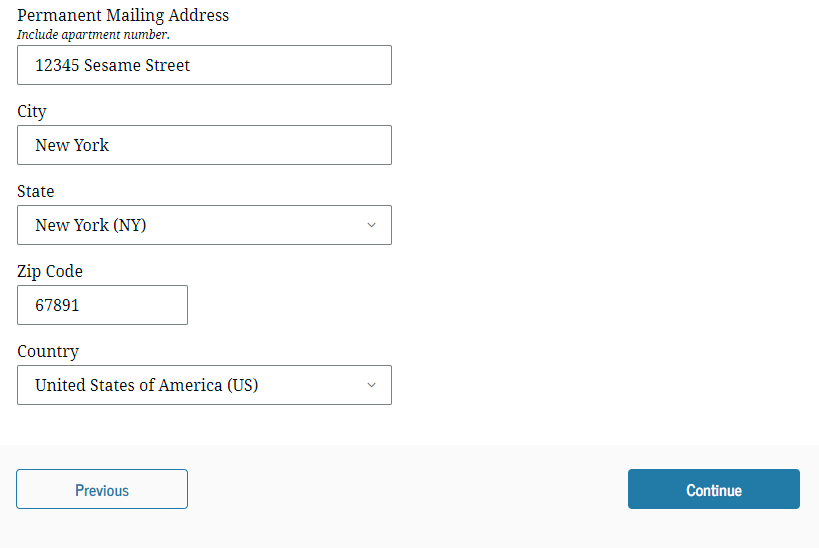 Padres del Estudiante Dependiente Proporciona Consentimiento
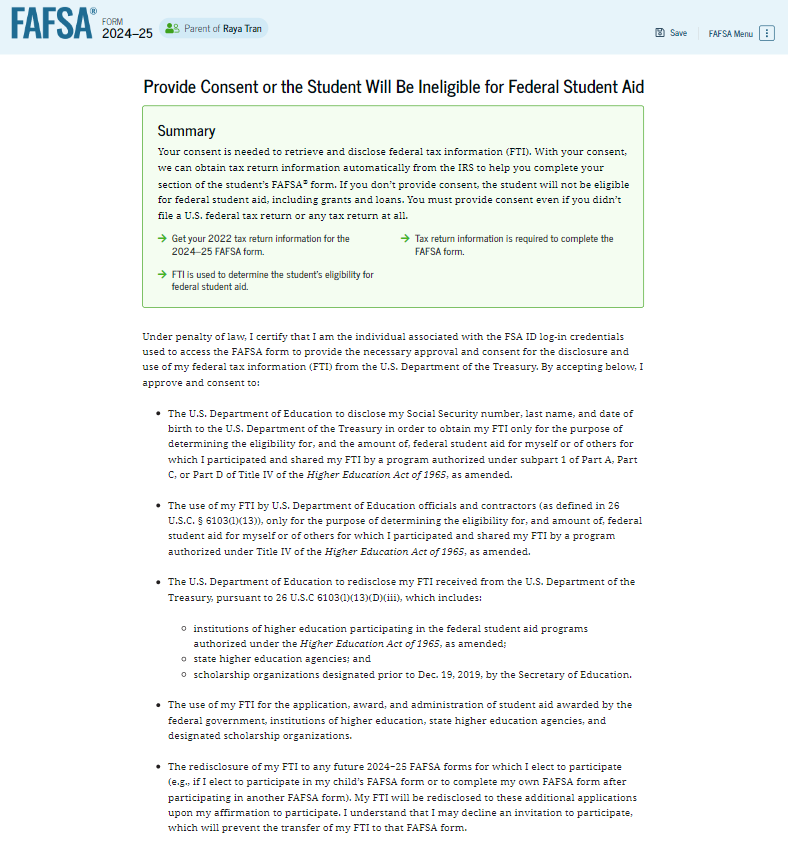 Esta página informa a los padres sobre del consentimiento y la Información de sus impuestos federales.


Al proporcionar consentimiento, la Información de los taxes del padre/madre es transferida directamente a la forma de la FAFSA® desde el IRS para ayudar al padre/madre a completar la sección de Información financiera.
Introducción: Datos Demográficos de los Padres del Estudiante Dependiente
Esta es la primera página de la sección de los datos demográficos de los padres. Proporciona una descripción general de la sección.
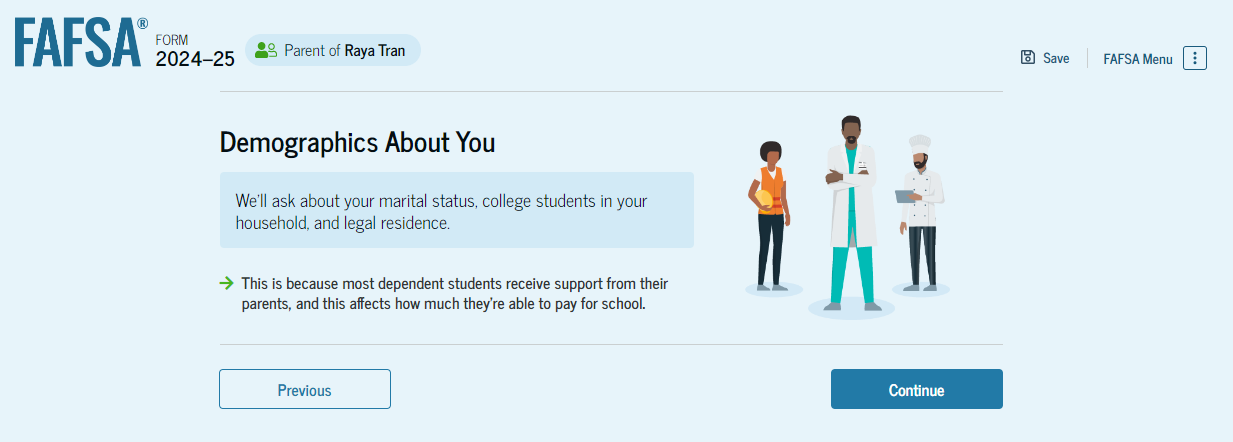 Estado Civil actual de los padres del Estudiante Dependiente
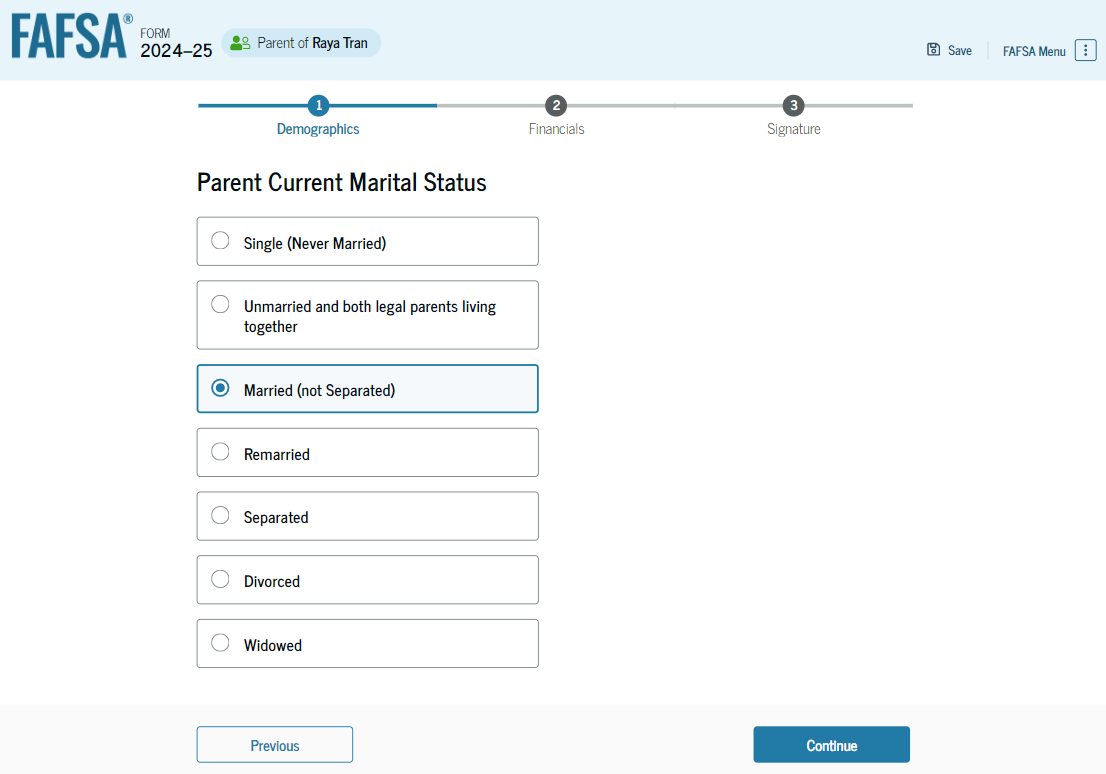 Se le pregunta al padre/madre cuál es su estado civil actual. Ellos responden la opcion “Casados (No separados)”
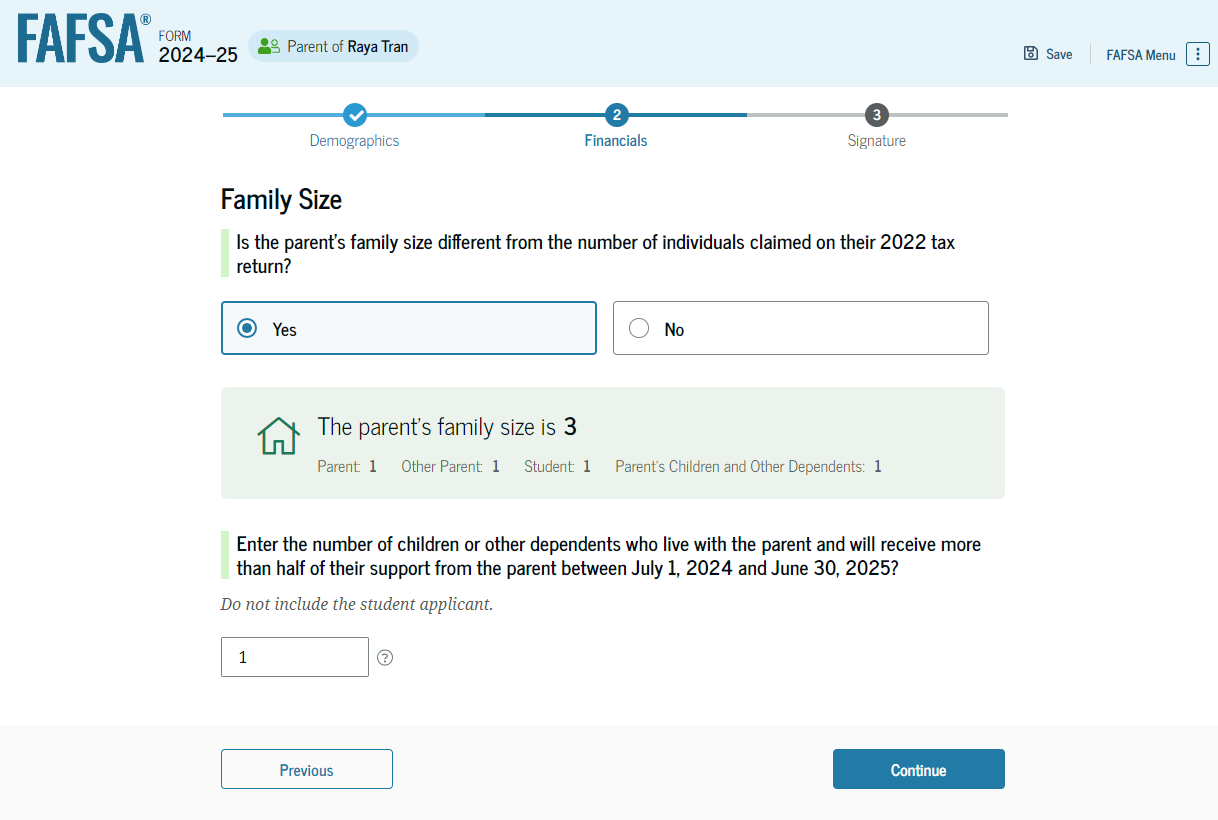 Tamaño de la Familia de los Padres
Esta página pregunta si el tamaño de la familia ha cambiado despues que lleno los impuestos Federal del 2022.

Si la respuesta es “Sí”, el padre/madre puede actualizar el tamaño de la familia. ¡RECOMENDADO!
55
Numero en la Universidad del hogar de los Padres
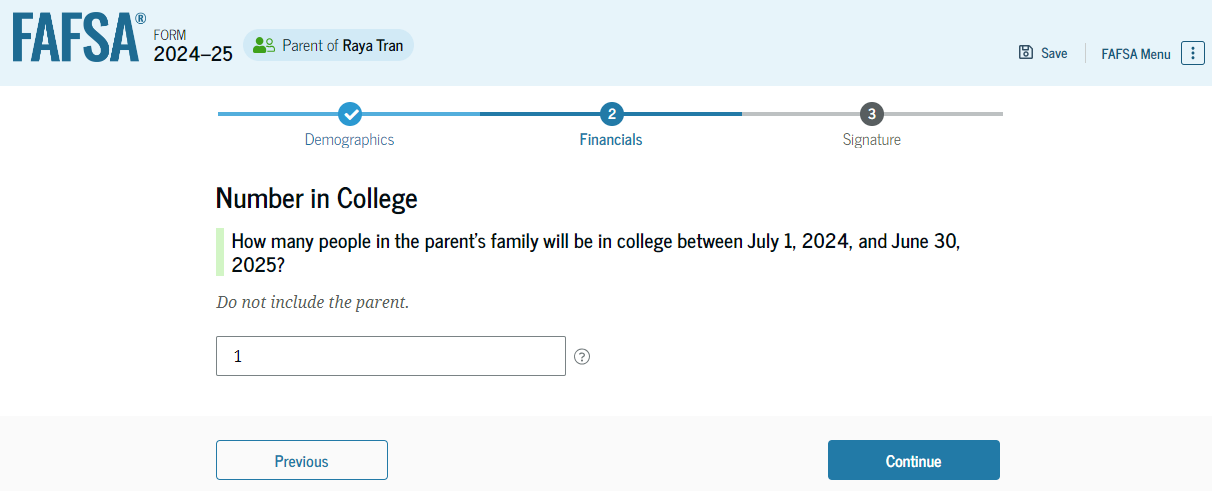 Respuesta no impacta la eligibilidad para la ayuda financiera.
56
Bienes/Propiedades de los Padres
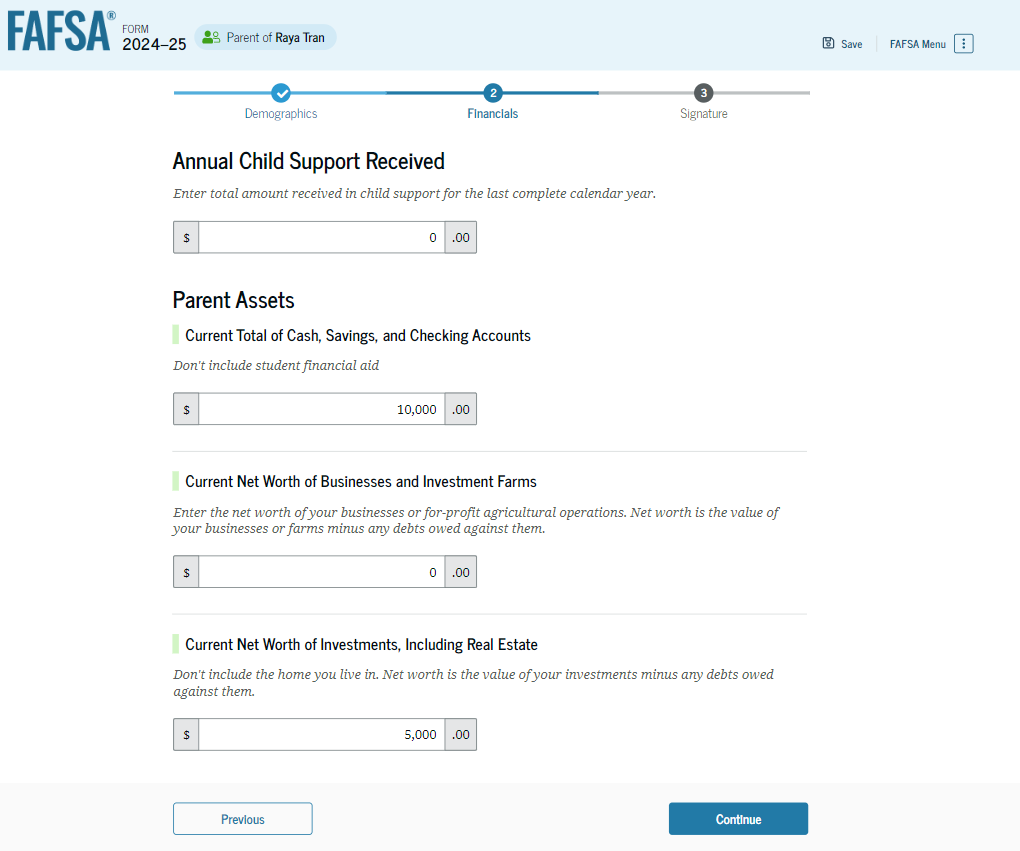 Manutención de los hijos que se recibió es del ultimo año calendario completo.
57
Bienes/Propiedades que NO se reportan
Bienes/Propiedades que se reportan
Reporte el valor neto de sus activos:
Valor de sus bienes menos las deudas
Valor negativo es reportado como Cero
Bienes raices (no incluya el lugar en el que vive)
Propiedades de alquiler
Fondos Fiduciarios (Trust funds)
Valores de la finca comercial and/or inversions de sus negocios
Valor de mercado de su terreno, edificio, maquinaria, equipo, inventorio, etc. 
Cuentas Uniformes de donaciones (UGMA and UTMA)
Fondos del mercado monetario; mutual funds; stocks; stock options; bonds; certificados de deposito
Otros valores
Contratos de instalación y ventas de tierras
Cuentas de Ahorro de educacion/529 savings plans/Coverdell savings plans/refund value of prepaid tuition plans
Información del Otro Padre/Madre del Estudiante Dependiente
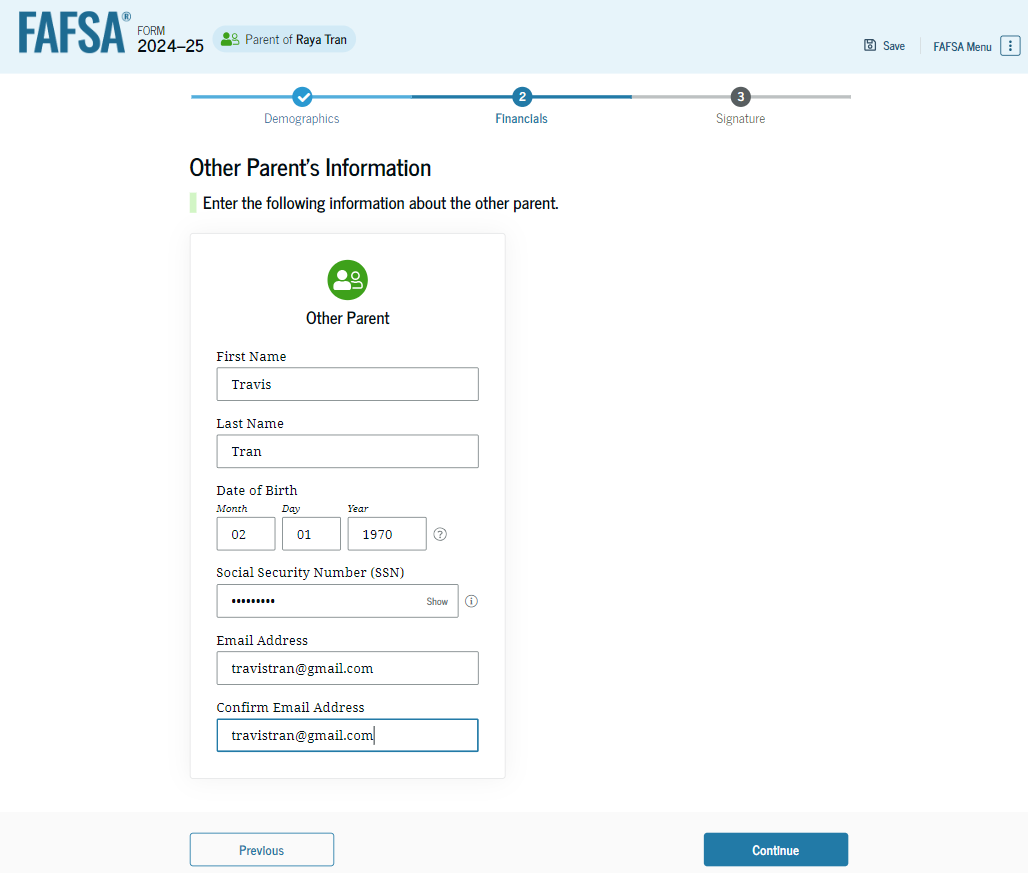 Se le pide al padre o madre que proporciene la Información de su esposo/a o pareja.
Página de Revisión del Padre/Madre del Estudiante Dependiente
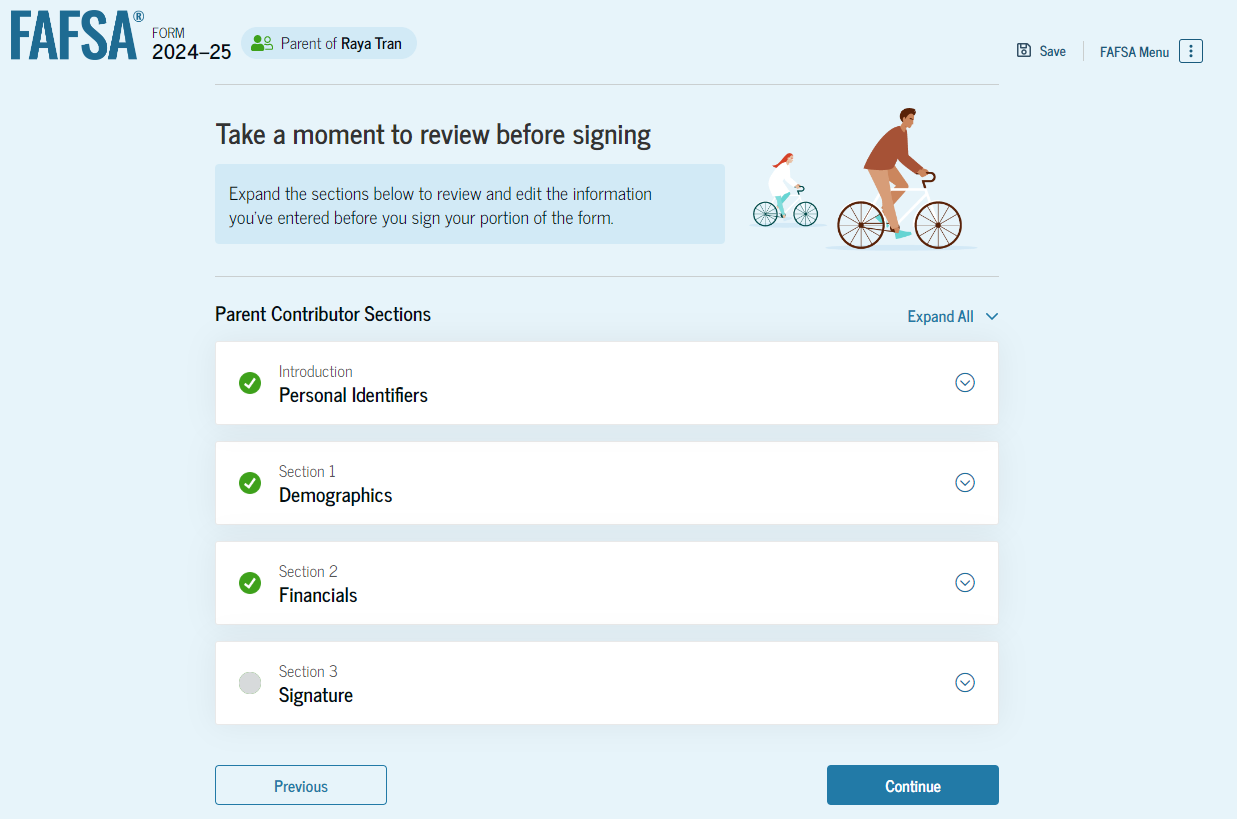 En este escenario, el padre/madre solo ve las respuestas de la sección de los padres en la aplicación de la FAFSA. 

Para editar una respuesta, el padre/madre puede seleccionar el hipervínculo de la pregunta y seran llevados a la página correspondiente.
Firma del Padre/Madre del Estudiante Dependiente
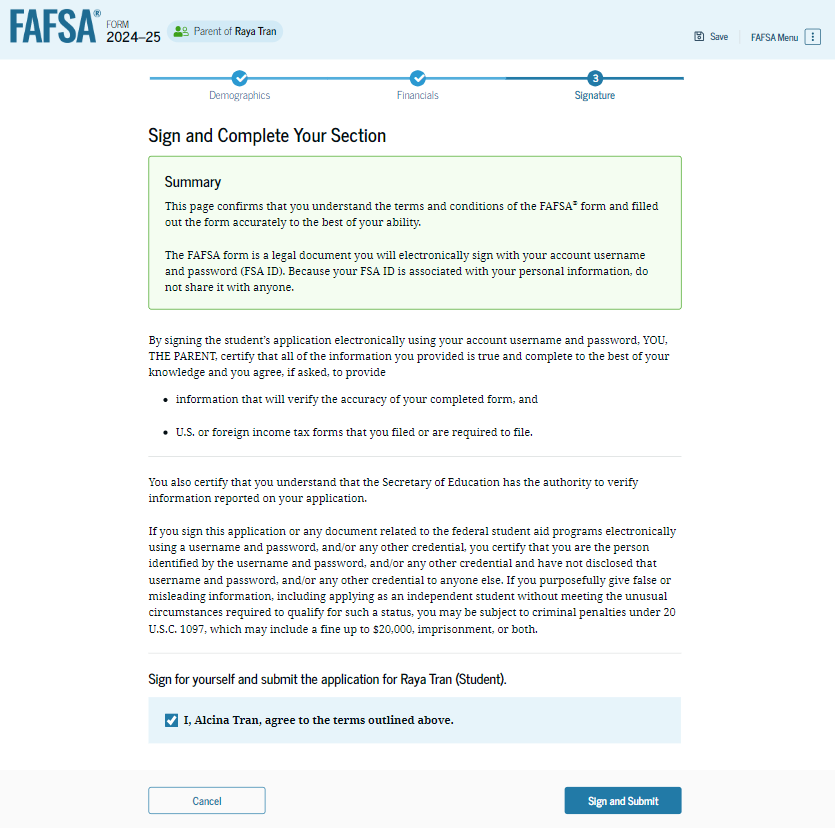 En esta página, el padre/madre acepta los terminos y condiciones de la forma FAFSA® y firma su sección.

Dado que todas las secciónes estan completas, el padre/madre puede firmar y enviar la forma de FAFSA.
Confirmación de FAFSA® del Estudiante Dependiente
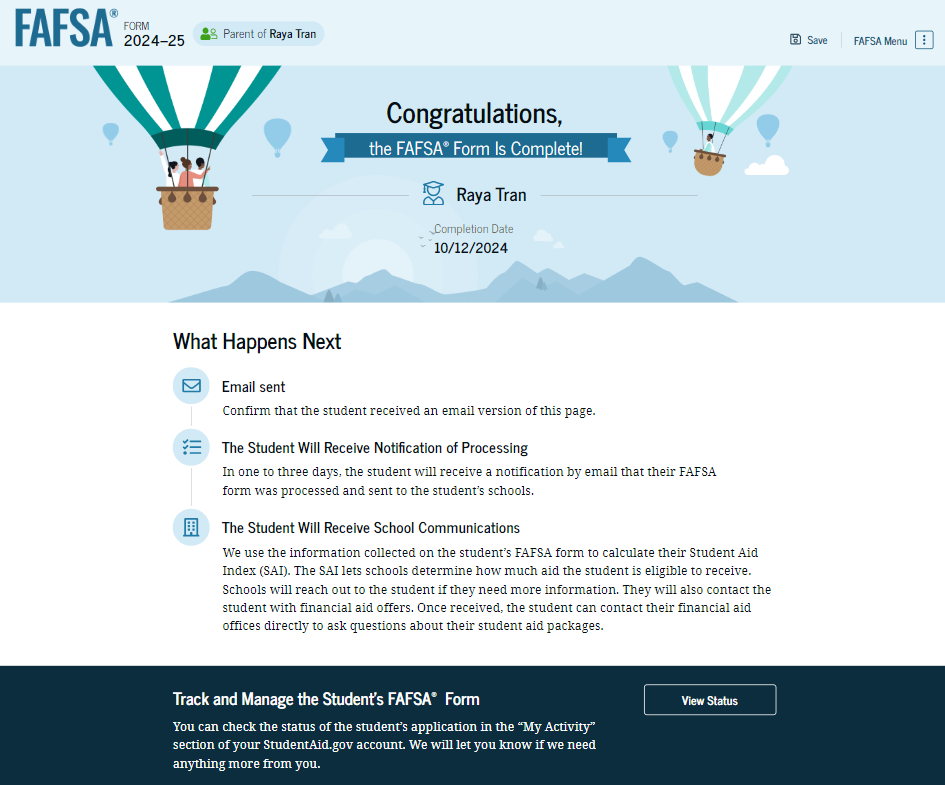 Una vez que envia la forma de FAFSA® se le presentará al padre/madre una página de confirmación abreviada.  

El estudiante recibirá un correo electrónico con toda la confirmación detallada. 

Con las secciones de los padres y el estudiante completadas y firmadas, la forma de FAFSA es ahora considerada completa y es enviada para ser procesada.
Que pasa si….
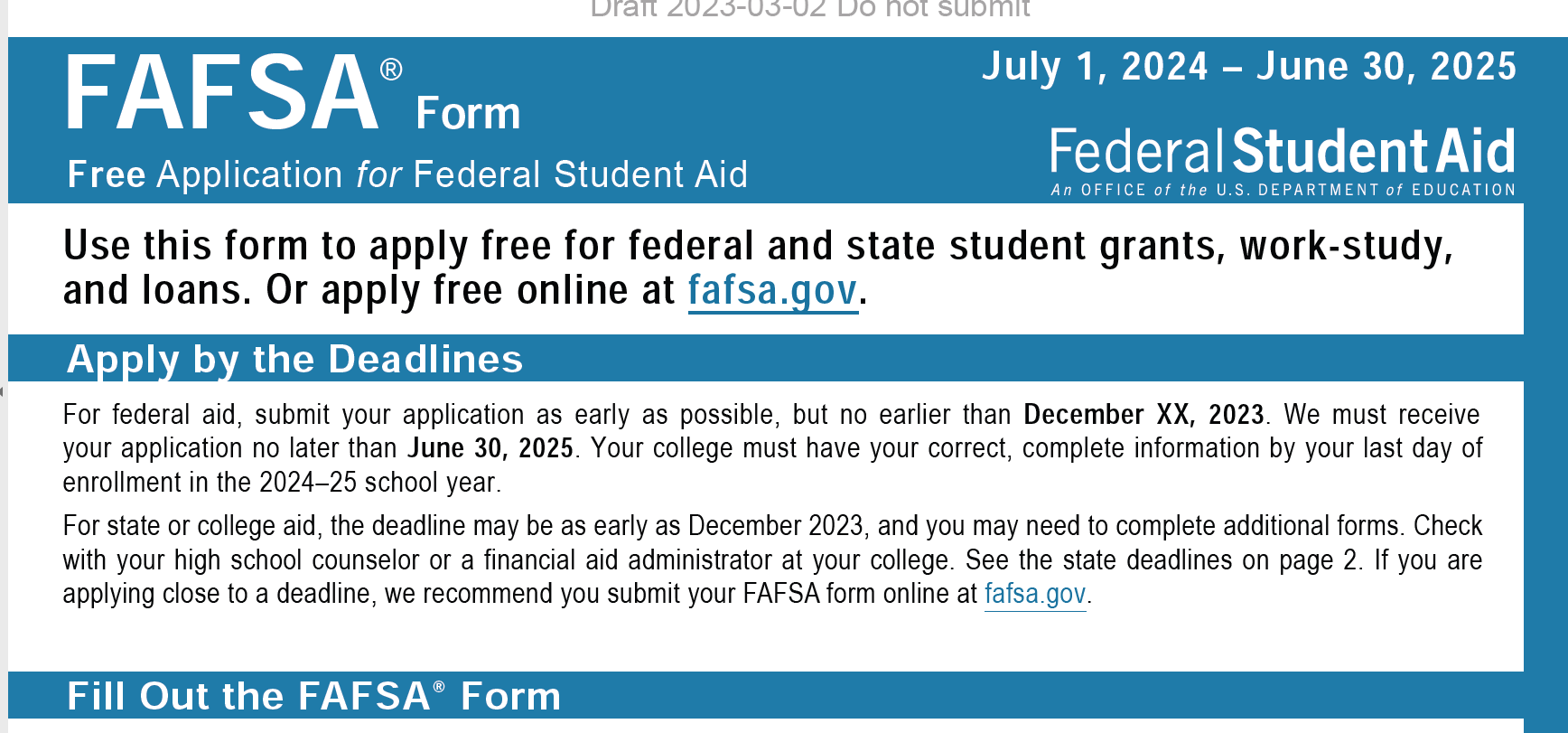 Habrá una forma de papel de la FAFSA disponible.

Se tomará varias semanas para ser procesada una vez que son enviadas al Sistema de Proceso Federal. 

A pesar de que la FAFSA es firmada, ellos de igual manera necesitarán confirmar la identidad….

El “CÓMO” esta todavia siendo determinado.
Indíce de la Ayuda Estudiantil (Student Aid Index - SAI)
Factores que determinan el SAI: 
Ingresos del estudiante y los padres (taxable y no taxable) del 2022
Bienes/Propiedades
Tamaño de la Familia
Circunstancias Especiales
12/6/2023
Perdida de manutención de los hijos
Circunstancias Especiales
Gastos medicos/dentales inusuales o no cubiertos
Cuidado extraordinario de un dependiente
Fallecimiento del padre/Madre o esposo/a
Estudiante no puede obtener Información de los padres.
Perdida de empleo
Divorcio
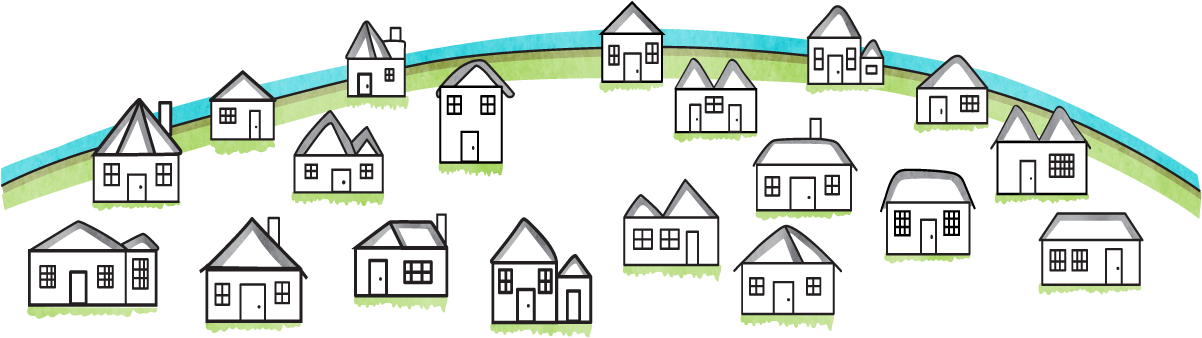 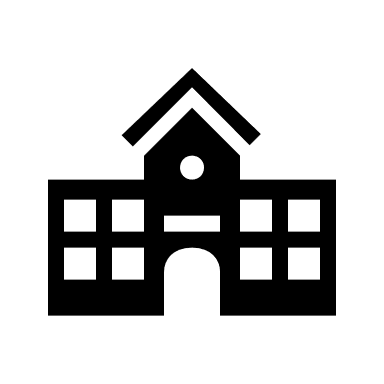 Revision de la Oficina de Ayuda Financiera
Comunicaciones de la Universidad
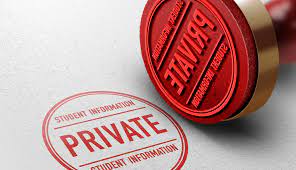 Privacidad del estudiante
Una vez que el estudiante se registra, su record de la Universidad (academico y financiero) es protegido por FERPA 

Muchas universidades tienen una forma de permiso para proporcionar Información que puede completar y permitirle a los empleados de la Universidad hablar con los padres, guardianes o cualquier otra persona que es considerado como representante del estudiante.